CURSO DE ATENCIÓN A EMERGENCIAS SANITARIAS
2023
AGENCIA DE PROTECCIÓN SANITARIA 
DEL GOBIERNO DE LA CIUDAD DE MÉXICO
Noviembre 2023
ANTES DE INICIAR TU CAPACITACIÓN LEE DETENIDAMENTE  LOS SIGUIENTES
REQUISITOS PARA OBTENER CONSTANCIA
Instrucciones para el llenado del formato de  “Google formularios” con los apartados de  datos generales, evaluación de aprendizaje,  encuesta de satisfacción y archivos adjuntos
Instrucciones
Registra de manera correcta el nombre completo del usuario solicitante con la primera letra  de cada palabra en mayúscula y las demás en minúscula, ya que con esos datos será emitida  la constancia.
Una vez concluido el formato de “Google formularios” con los apartados de datos generales,  evaluación de aprendizaje posteriormente deberá dar clic en el botón de ENVIAR que se  encuentra al final del formulario.
Oprimir la opción de revisión para constatar la calificación obtenida.
La calificación para aprobar el curso deberá ser del 100 %, de otro modo será necesario  realizar la evaluación nuevamente.
Instrucciones
Si se obtuvo menos de 100% de calificación podrá volver a utilizar el formulario que recibió
mediante correo, cuantas veces sea necesario, hasta obtener el 100% y así acreditar la evaluación.
 De ser aprobada la evaluación se enviará la constancia correspondiente en un máximo de 10 días  hábiles posteriores.
Nota: En caso de no recibir tu constancia en la bandeja de entrada, favor de revisar en todas las  demás, como son spam o no deseado.
AVISO DE PRIVACIDAD
La Agencia de Protección Sanitaria del Gobierno de la Ciudad de México, a través de la Coordinación de Fomento Sanitario, Análisis y Comunicación de Riesgos, es la responsable del tratamiento de los  datos personales que nos proporcione, los cuales serán protegidos en el Sistema de Datos Personales denominado, “Sistema de Datos Personales de Capacitaciones”.
Los datos personales que recabemos serán utilizados con la finalidad de posibilitar la comunicación entre la Agencia de Protección Sanitaria del Gobierno de la Ciudad de México y las personas físicas  que cursen las capacitaciones brindadas por el Desconcentrado en materia de fomento, regulación y control sanitario y no podrán ser transferidos salvo las excepciones previstas en la Ley de Protección  de Datos Personales en Posesión de Sujetos Obligados de la Ciudad de México. Podrá manifestar la negativa al tratamiento de sus datos personales y/o acceder, rectificar, oponerse o cancelar el
tratamiento de los mismos, directamente ante la Unidad de Transparencia, ubicada en Avenida Insurgentes Norte, número 423, colonia San Simón Tolnáhuac, demarcación territorial Cuauhtémoc, C.P.  06900, Ciudad de México, con número telefónico 5557411457. Para conocer el Aviso de Privacidad Integral, puede acudir directamente a la Unidad de Transparencia o ingresar a la página:  https://agepsa.cdmx.gob.mx
Definición de Emergencia
Las emergencias pueden presentarse con una amplia gama de variables que dificultan su  clasificación, sin embargo, todas tienen en común la o las circunstancias negativas que  vulneran o colocan en riesgo la condición o vida humana, así como el daño a la propiedad y  que presentan un potencial peligro para la vida.
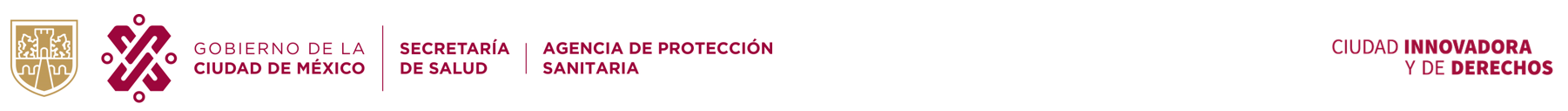 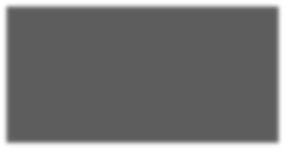 DESASTRE
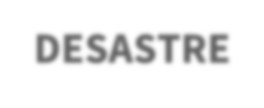 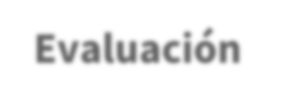 Evaluación
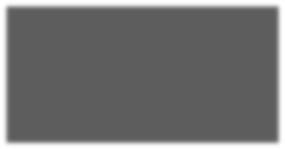 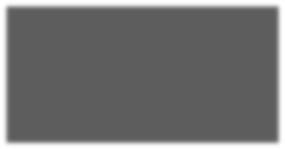 Natural
Antropogénico
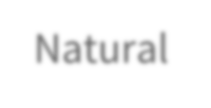 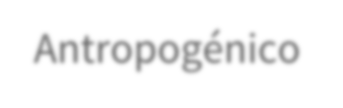 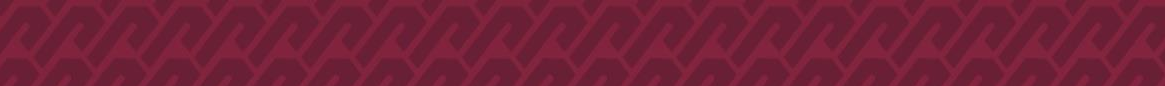 Natural
Ocurrencia súbita  Causa única
Ocurrencia progresiva  Causa múltiple
Desbordamientos  Sequía  Inundación
Epidemia – Pandemia
Tormentas – Huracanes
Choque de calor
Sismo – Terremoto
Erupción volcánica
Antropogénico
Ocurrencia súbita  Causa única
Ocurrencia progresiva  Causa múltiple
Incendios  
Explosiones  
Colisión  
Contaminación
Químico-Tecnológicos
Conflictos  Crisis económica  Contaminación
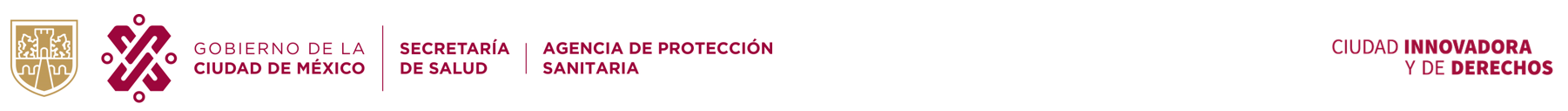 Implementación  de la Intervención
Análisis y diseño  detallado de  intervención
Evaluación
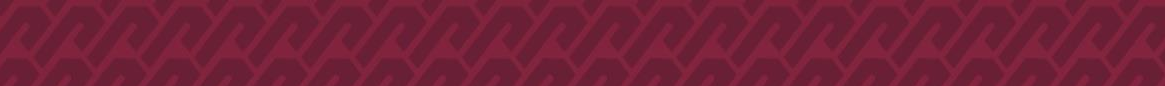 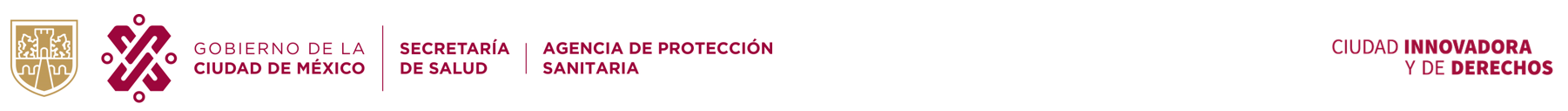 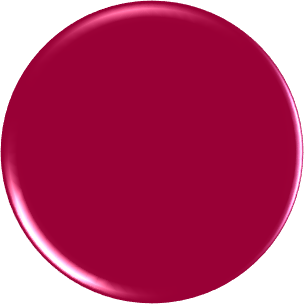 Gobierno
Federal
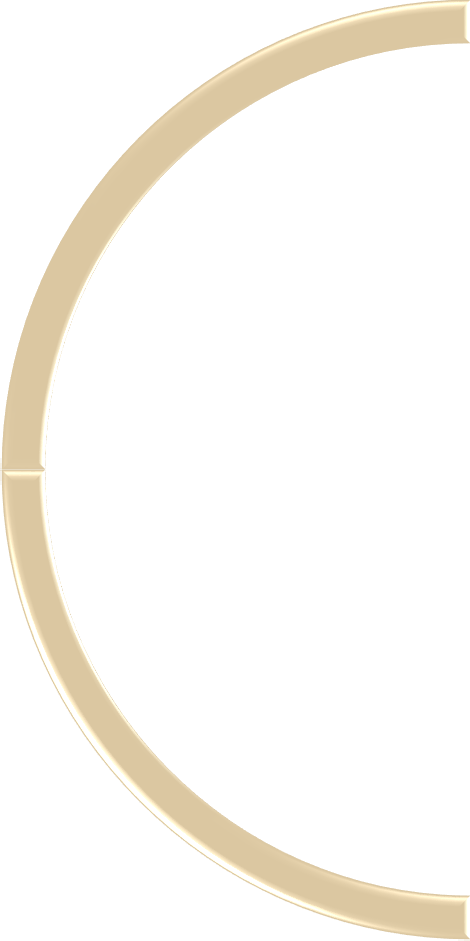 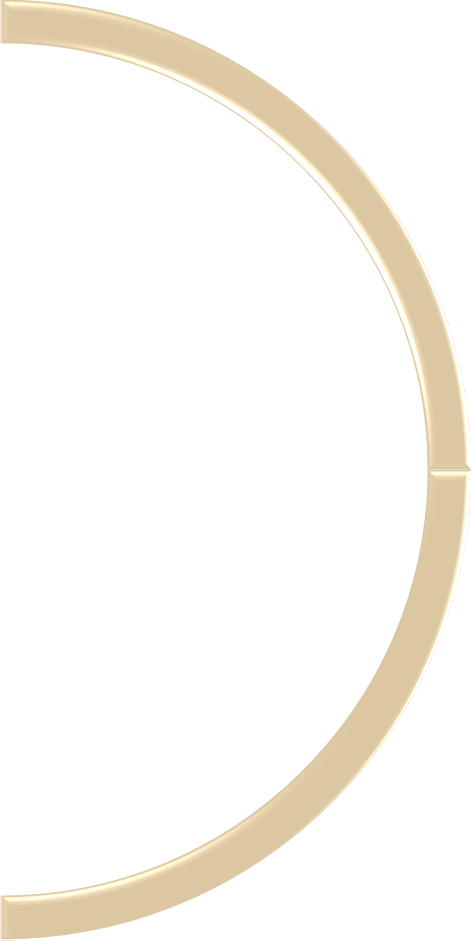 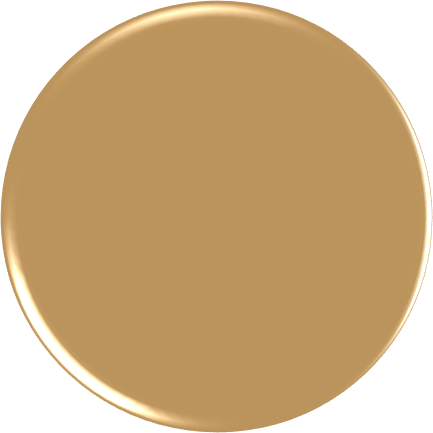 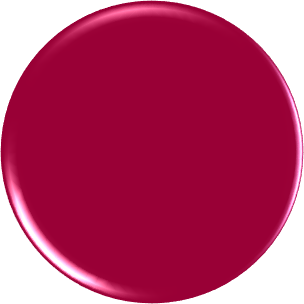 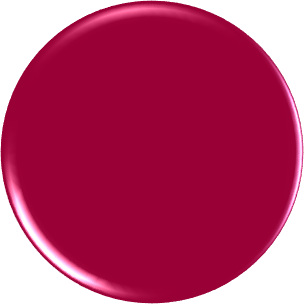 SGCDMX
Bomberos
SSC  SIBISO  SEDECO
SEDESA
AGEPSA
SSP
Atención Médica
SGIRPC
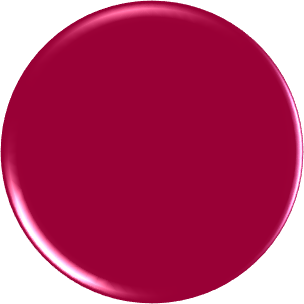 Asociaciones  civiles y  privadas
Cámaras  empresariales
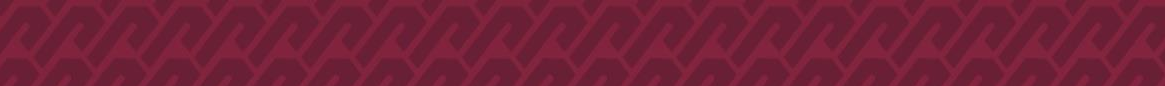 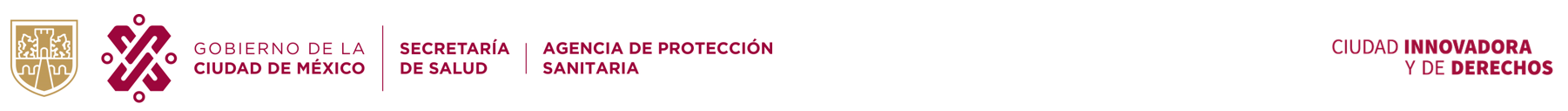 DG - AGEPSA
COORDINACIONES
Emergencias  Sanitarias
ENLACE DE GESTIÓN
ENLACE OPERATIVO
BRIGADAS
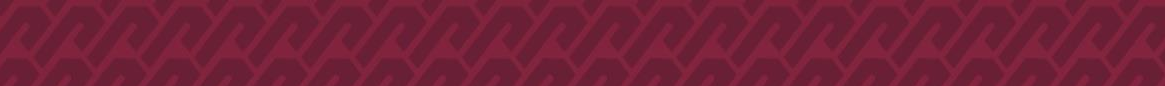 Ciclo de emergencia
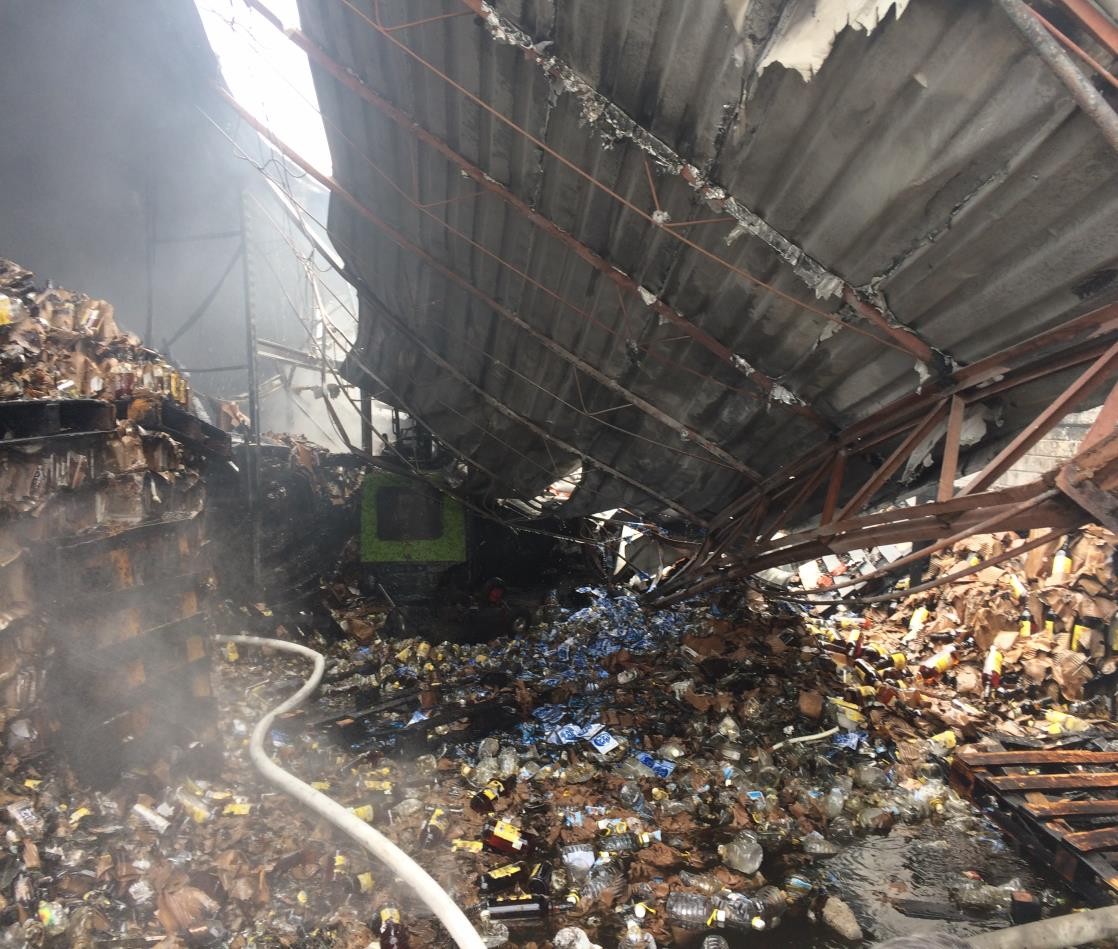 Prevención
Manejo
Recuperación
Preparación
Respuesta
Ciclo de emergencia sanitaria
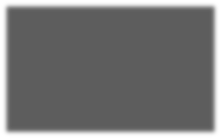 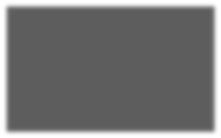 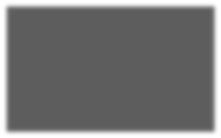 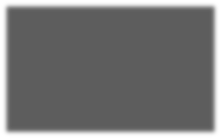 Incubación
Manifestación
Detección
Confirmación
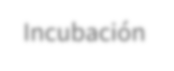 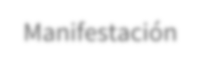 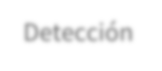 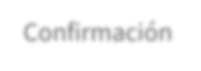 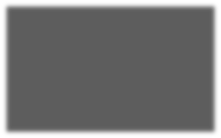 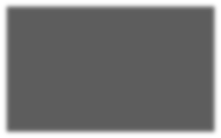 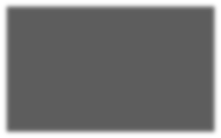 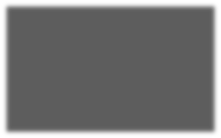 Análisis y  evaluación de  riesgos
Aviso
Activación
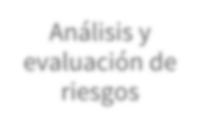 Movilización
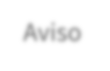 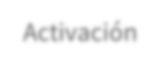 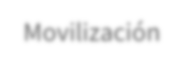 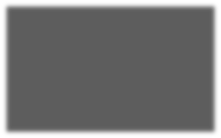 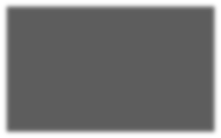 Acciones
Control de  emergencia
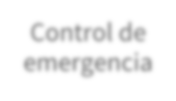 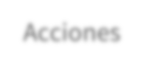 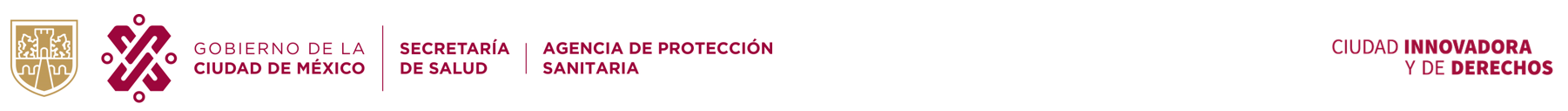 Atención de la Emergencia Sanitaria
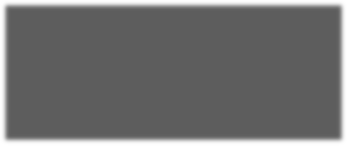 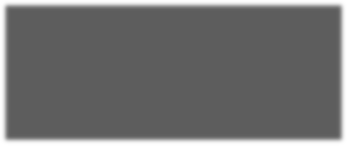 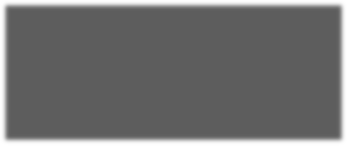 Evaluación y  priorización de riesgo
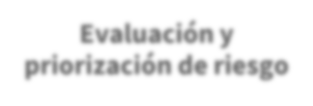 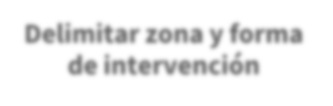 Delimitar zona y forma  de intervención
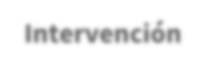 Intervención
Determinar si la zona es segura
Determinar si se cuenta con el equipo  de protección mínimo para realizar la  intervención
Canales de comunicación
Rutas de evacuación y acceso a sitio
Establecer centro de comando
¿Es necesaria la intervención?
Determinar zonas de riesgo y  oportunidad
Determinar recursos y personal  disponible
Establecer plan de acción
Análisis y diseño detallado de  intervención
Implementación de la intervención
evaluación de la intervención
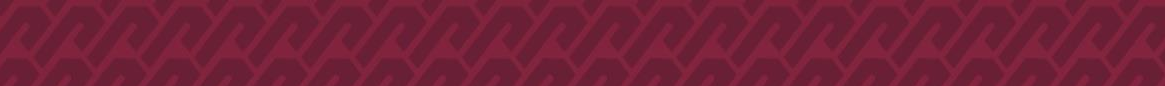 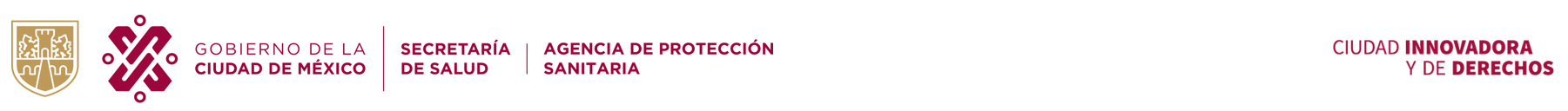 Análisis y Evaluación de eventos
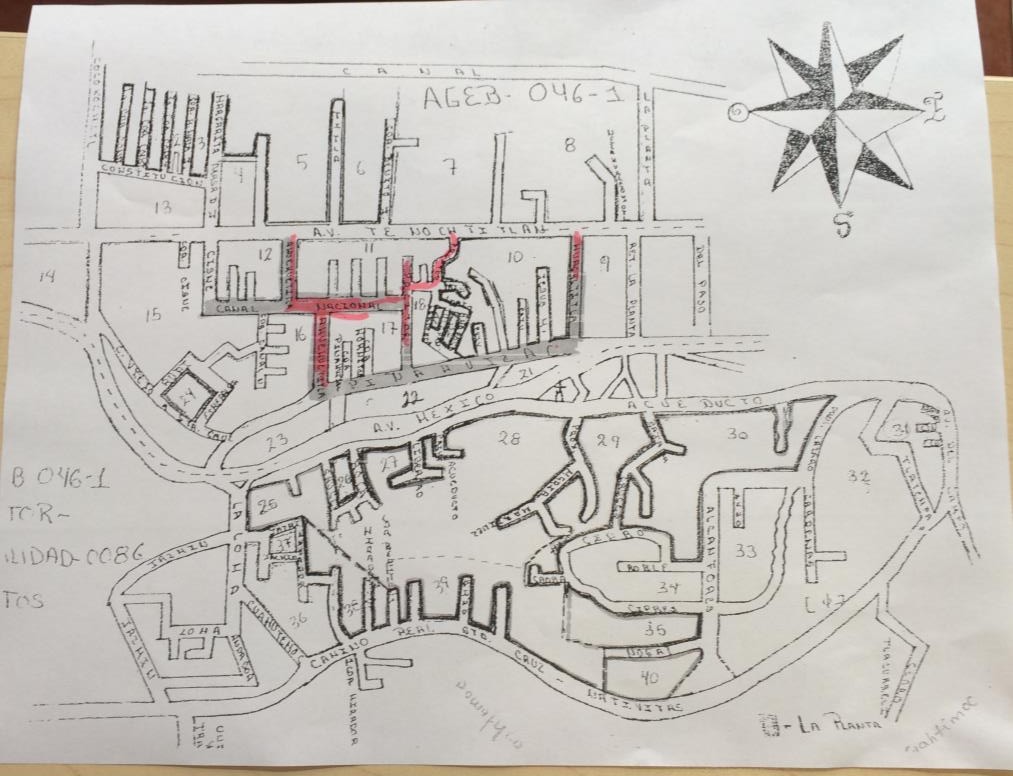 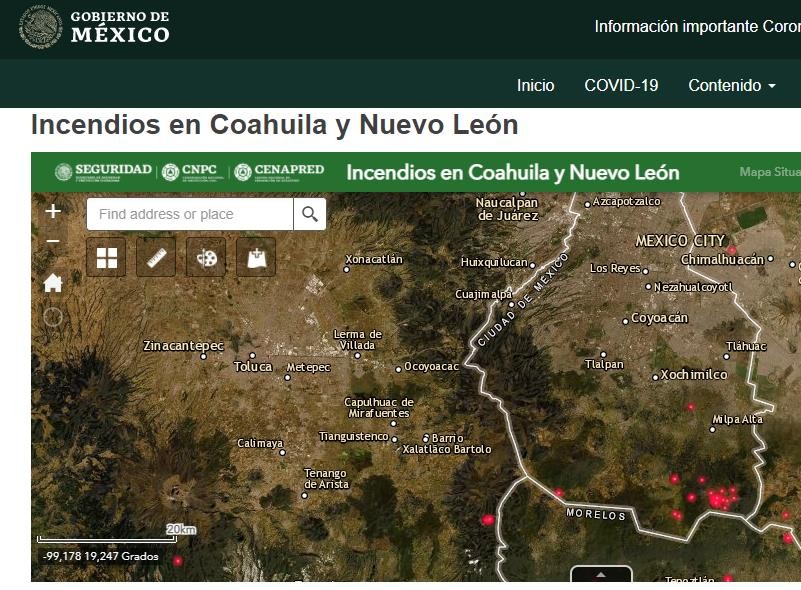 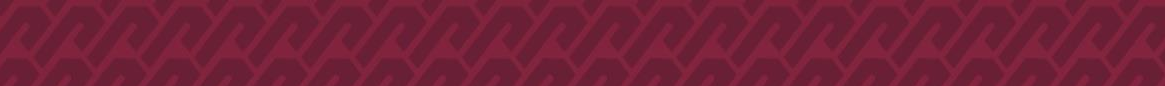 SISTEMA DE COMANDO DE INCIDENTES /ORGANIZACIÓN EN CAMPO
La Zona de Desastre o Zona Roja es el sitio de más alto peligro y determina elevado riesgo de morbimortalidad, por lo que se reserva la asistencia a esta  zona únicamente a personal especializado de búsqueda y rescate por lo que no se debe entrar a la misma y se debe informar a la sociedad civil, como a las  organizaciones no gubernamentales no autorizadas de no ingresar a la Zona Roja.


La Zona Amarilla o Zona Operacional representa el sitio de comando y de asistencia inmediata de rescate. Se colocarán los centros de atención médica de  emergencias, servicios de bomberos, policía y autoridades aledañas como protección civil y otras organizaciones de rescate y manejo de desastre.

La Zona Verde o Zona Segura presenta el sitio razonablemente apartado del desastre y de posibles agentes que puedan surgir de este (explosiones, colapsos
estructurales), con especial intención de no impedir la interoperabilidad multisectorial dentro de la Zona Amarilla y la Zona Roja.


En esta zona se encuentran los puestos de medios de comunicación, morgue, área de descanso, familiares de víctimas, cuerpos voluntarios de asistencia  social, acopio alimentario, entre otros.


Con el fin de prevenir la diseminación de agentes tóxicos y/o agentes infectocontagiosos, la Zona Verde debe encontrarse contraria a la dirección del  viento.


La Zona de Acceso presenta el punto de control entre las tres zonas, el acceso es restringido por las autoridades competentes, debe contar con espacio  suficiente para la entrada y salida de vehículos de asistencia inmediata (unidades de control de incendios, ambulancias, etc.) con paso libre en todo  momento durante el manejo de desastre.
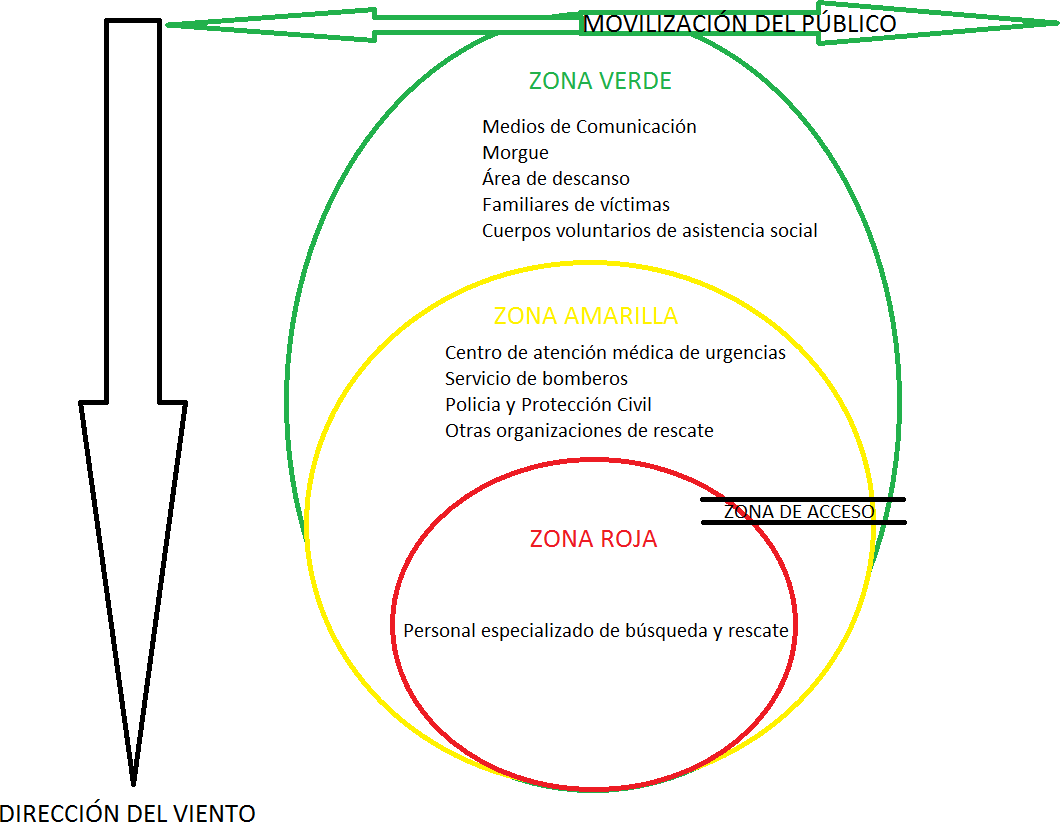 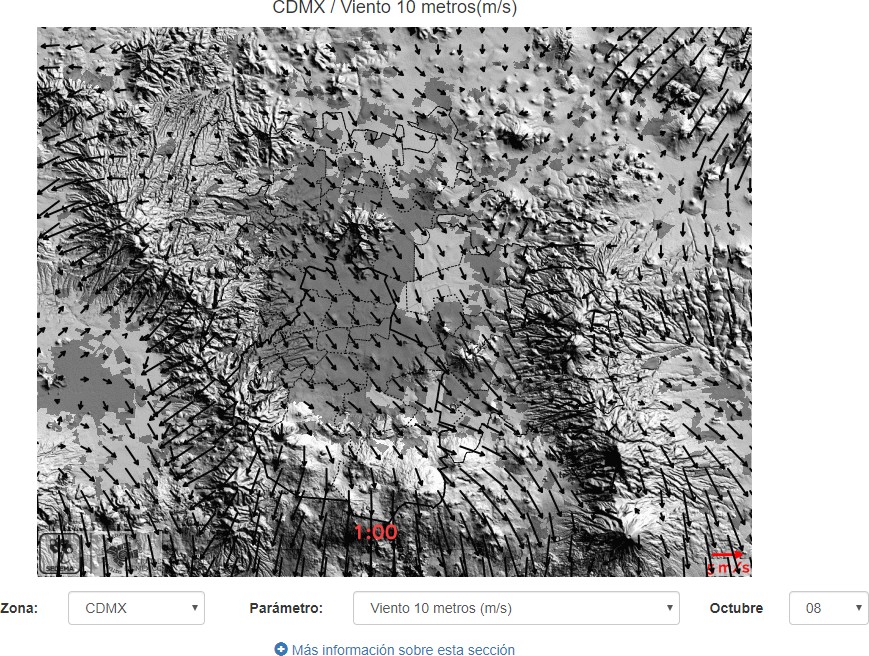 http://www.aire.cdmx.gob.mx
Planeación de respuesta
Objetivo: descripción del plan emergencia sanitaria
Composición del comité para la planeación de emergencias: organigrama o estructura funcional del comité;  generalmente incluye al responsable de protección civil, jefe de policía, jefe de bomberos, autoridades ambientales,  servicios de salud, entre otros.
Grupo de soporte: personal perteneciente a instituciones públicas y privadas, y a empresas.
Autoridad: bases legales para la integración del comité para la planeación de emergencias y, para la utilización y  asignación de recursos públicos y privados.
Procedimientos de implantación: indica cómo el comité para la planeación se reúne durante una emergencia, cómo  funciona el comité, el sistema de comunicación, el procedimiento de notificación al público, etcétera.
Responsabilidades: reglamento de operaciones donde se indican las funciones, facultades y responsabilidades de los  participantes en el comité y de las brigadas de atención.
Procedimiento para notificación de emergencias: procedimiento de notificación de emergencias a los miembros del  comité y del lugar de reunión.
Procedimiento para solicitar ayuda a otras autoridades: procedimiento para solicitar recursos materiales y  humanos adicionales, a las autoridades municipales cercanas, autoridades estatales, y/o federales.

Inventario de recursos disponibles: descripción, ubicación y cantidad de equipo disponible.
Directorio de servicios y equipo: directorio de empresas de servicio y equipo adicional disponible que puede ser  empleado en la respuesta a emergencias.

Lista de distribución: registro de quiénes poseen copias del plan de emergencias y aspectos sobre su actualización.
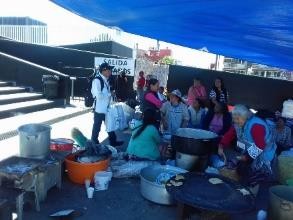 Actividades de la AGEPSA
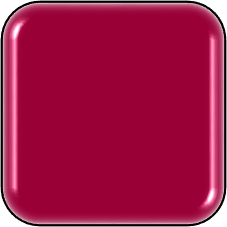 Vigilancia
sanitaria
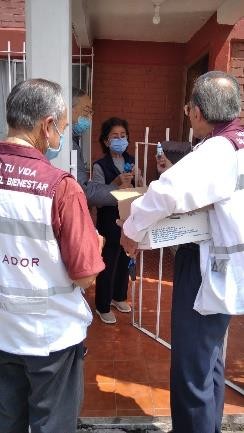 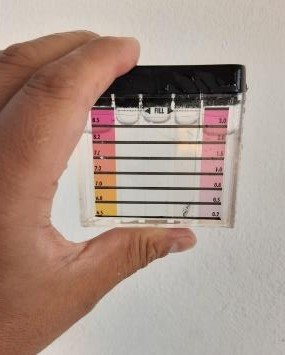 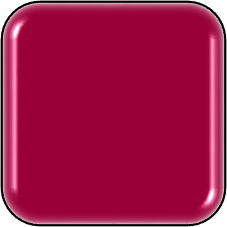 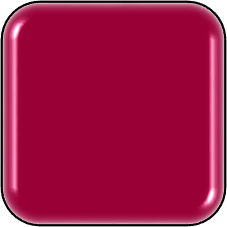 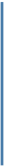 Monitoreo  de CRL
Saneamiento  básico
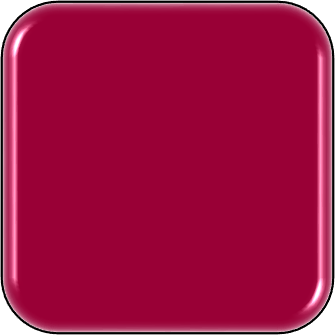 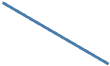 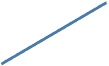 Evento
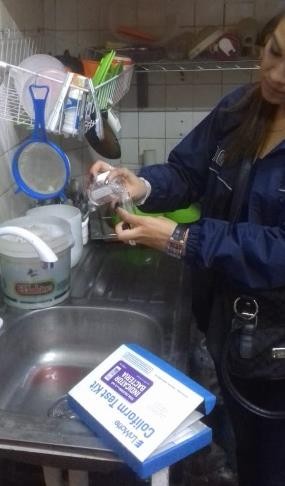 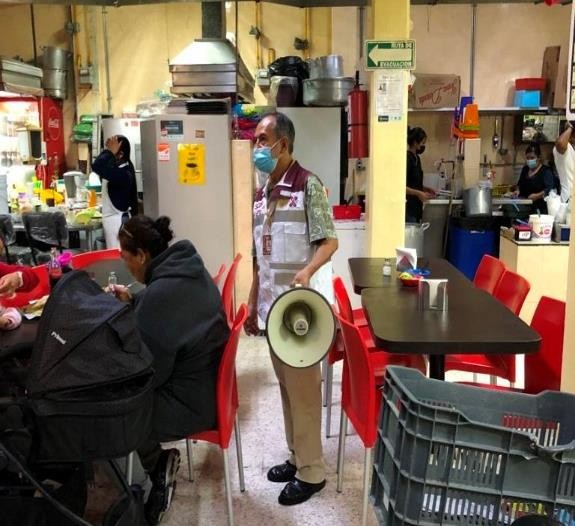 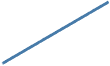 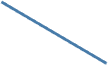 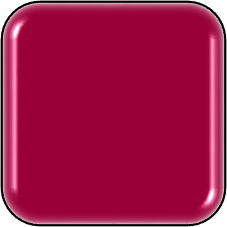 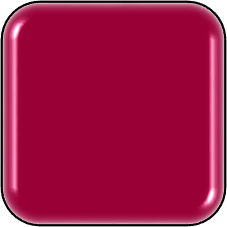 Toma  de  muestra
Fomento  sanitario
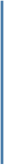 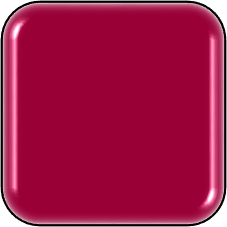 Medidas  de  seguridad
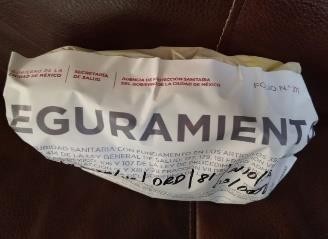 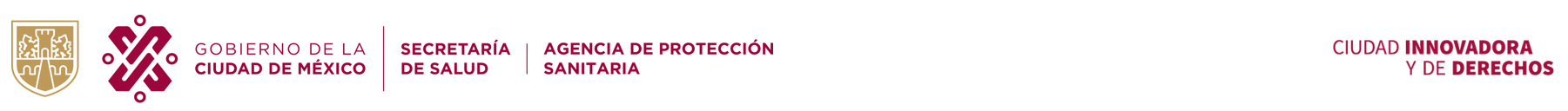 Infecciones Asociadas a la Atención Hospitalaria
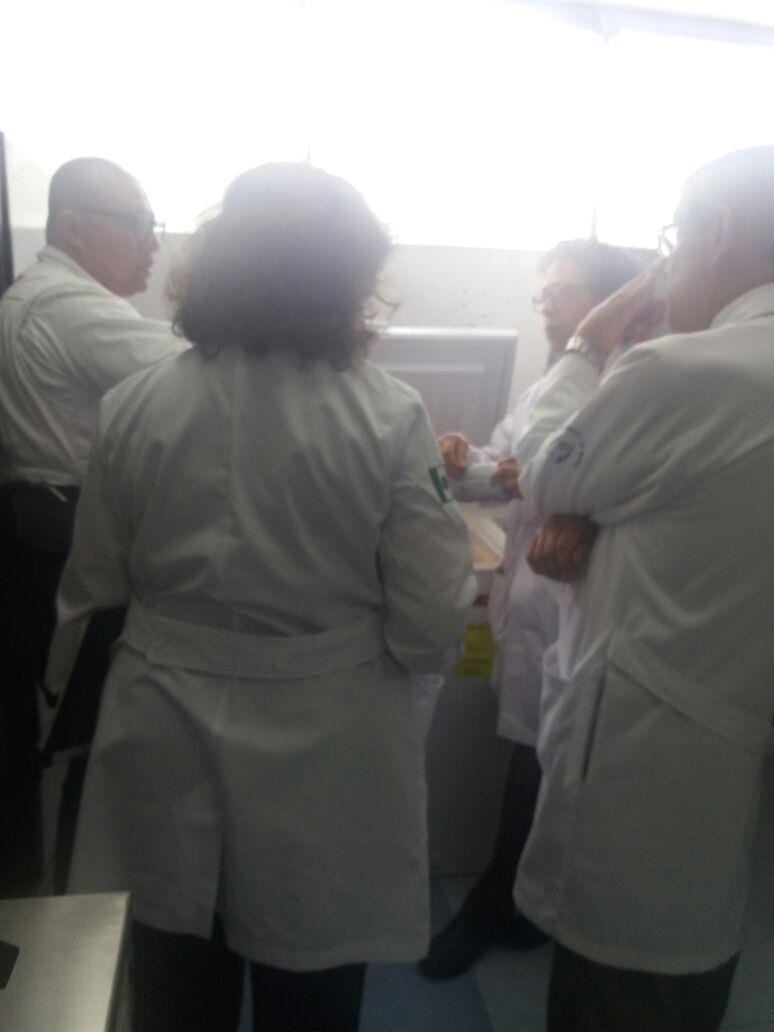 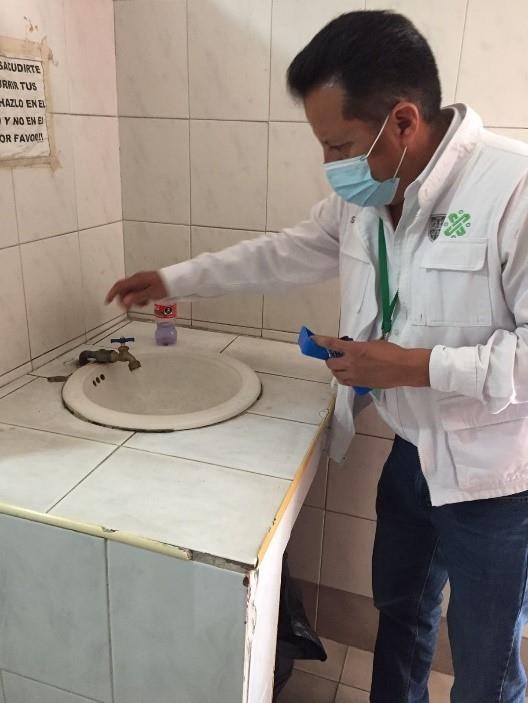 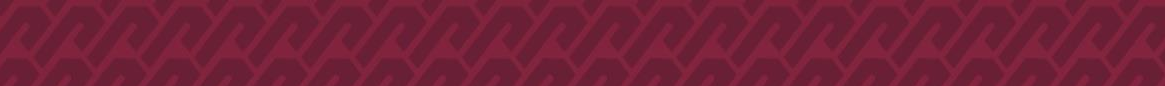 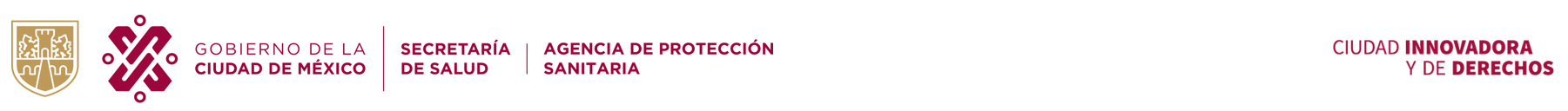 Lineamientos para la Atención de Emergencias por Infecciones Nosocomiales
Los tiempos de notificación para este evento no deben exceder de las 24 horas e informar de las acciones realizadas en un plazo  no mayor 24 horas en los formatos establecidos en el procedimiento COS-DEPE-P-02-PGA.

Formatos a utilizar:

Formato 1: información general sobre el evento

Formato 3: reporte de acciones de protección contra riesgos sanitarios

Formato 4: reporte de toma de muestra y resultados de análisis
4a. Reporte de muestras para análisis por método colilert (para análisis de muestras en el centro operativo).  4b. Reporte de toma de muestras para análisis de laboratorio.
Formato 5: Encuesta para levantamiento de información de brotes por enfermedades infecciosas y/o emergentes
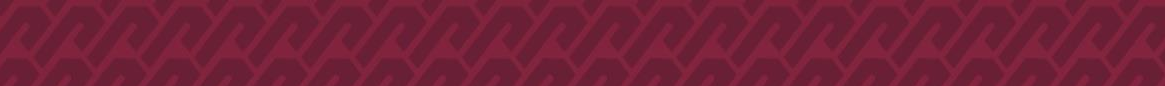 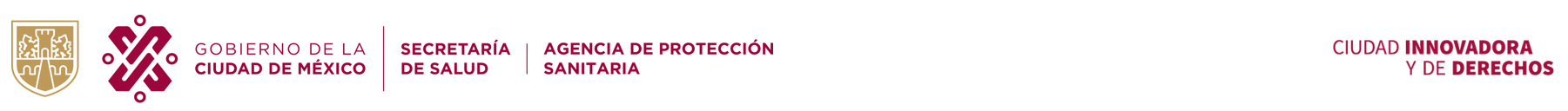 Investigación de Caso aislado o Brote
Identificar área involucrada
Revisar el procedimiento interno para atención de infecciones nosocomiales
Constatar aislamiento de pacientes
Solicitar procedimiento y registros de sanitización de áreas, instrumental y equipo
Constatar que las áreas de aislamiento estén abastecidas en función del número de pacientes y constatar condiciones
sanitarias
Constatar instalación del Comité de infecciones nosocomiales conocer acuerdos para implementación de actividades  coordinadas
Revisar antecedentes de otros eventos por infección nosocomial o similares
Solicitar estudio epidemiológico de caso para identificar agente causal, probable origen de contaminación y lograr  determinar factor común de infección
Solicitar resultados de laboratorio de los cultivos microbiológicos a pacientes sospechosos o involucrados en procesos  similares
Solicitar resultados de laboratorio de superficies vivas e inertes u otros estudios asociados
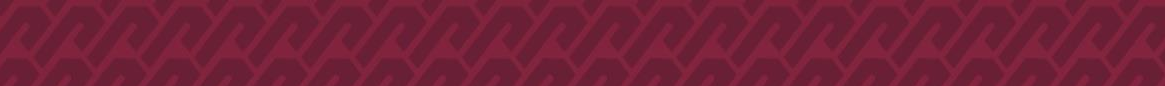 Acciones de Protección contra Riesgos Sanitarios
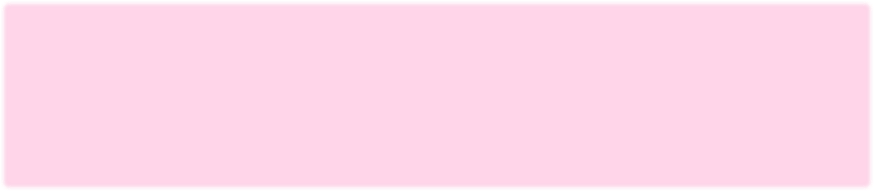 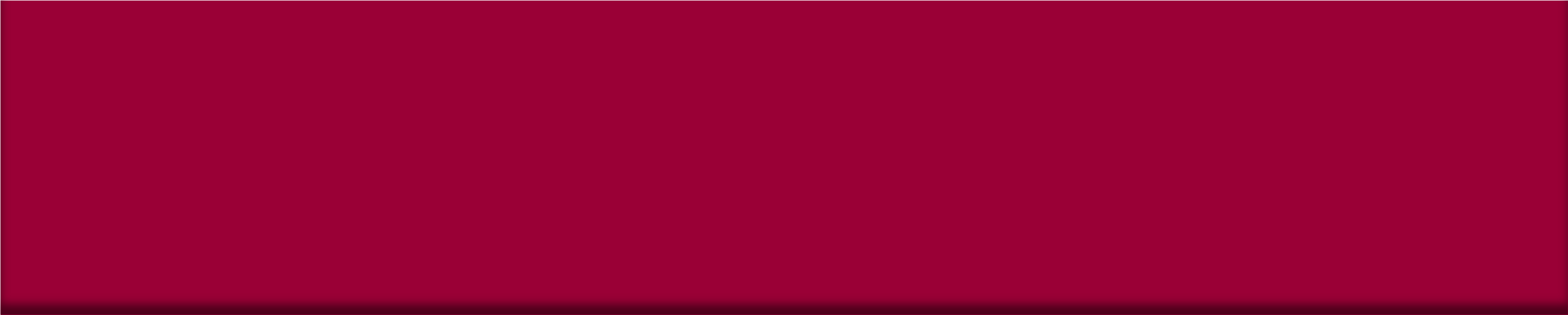 Evaluación de la calidad sanitaria del agua para uso y consumo humano
Monitoreos de cloro libre residual en:
Sistemas de abastecimiento
Depósitos de Agua
Fuentes de Abastecimiento
Equipos de desinfección
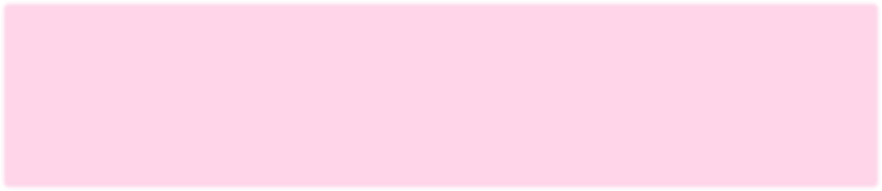 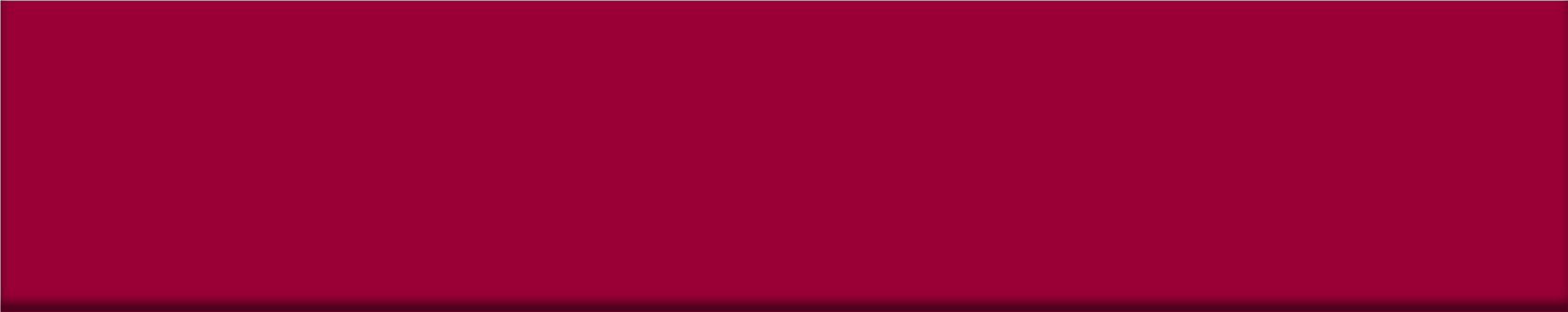 Evaluación de la calidad sanitaria de servicios de Alimentos
	Evaluar condiciones sanitarias de áreas de preparación de alimentos,  acondicionamiento y servicios de alimentos a pacientes o público en general
Revisar áreas complementarias de almacenamiento de materias primas,
productos terminados etc
Proporcionar fomento sanitario
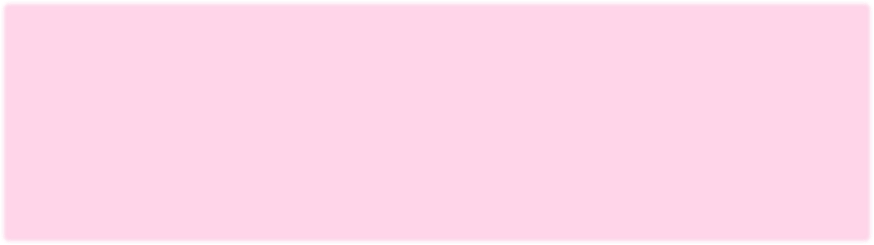 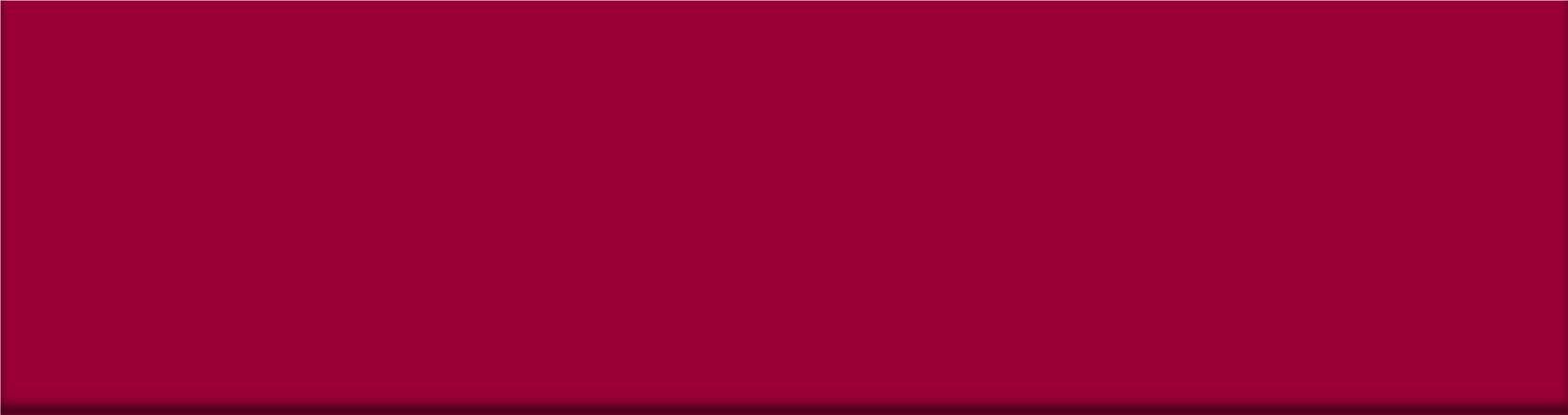 Actividades de saneamiento básico
Evaluación de ruta, manejo, disposición y confinamiento de RPBI
Evaluación de residuos sólidos
Seleccionar punto de muestreo para toma de agua con prueba rápida para  determinar coliformes totales y E. coli
Proporcionar pláticas de saneamiento básico al personal del hospital
En su caso aplicación de medidas de seguridad hasta garantizar la disminución
de los riegos sanitarios imperantes
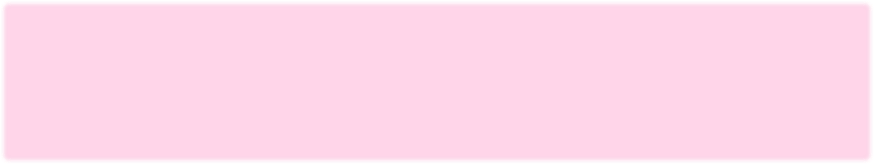 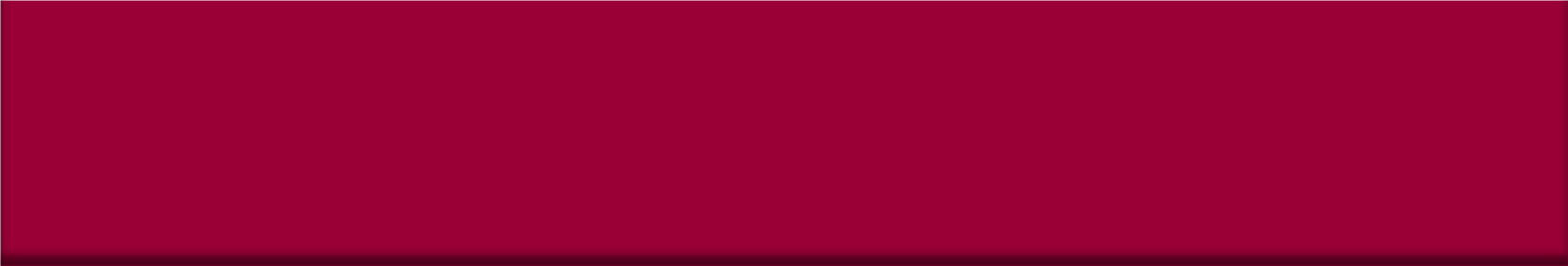 Generalidades
Realizar seguimiento y conclusión hasta que se confirme que no existen casos  nuevos incluyendo resultados de laboratorio
Una vez subsanada la emergencia, continuar con la vigilancia sanitaria regular
Realizar informe detallado del evento que involucre información epidemiológica
Acciones preventivas en eventos de  concentraciones masivas
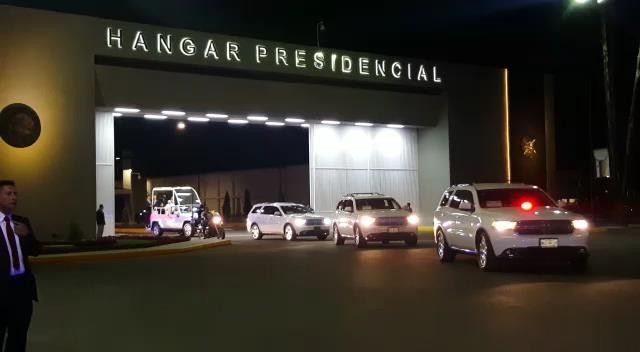 Modalidades de Atención

Concentraciones Masivas: Peregrinaciones, ferias, exposiciones, reuniones de dirigentes políticos,
carnavales, eventos deportivos, entre otros.
Por Emergencias: Casos aislados de clenbuterol, por muestras positivas al género Vibrio, Hepatitis A,  Marea roja, etc
Otras: Operativos de saneamiento básico, cuaresma, temporada de calor, temporada invernal, etc
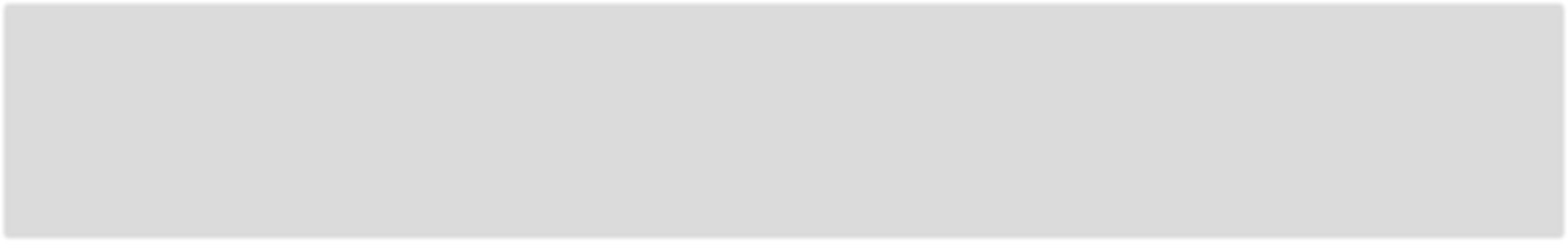 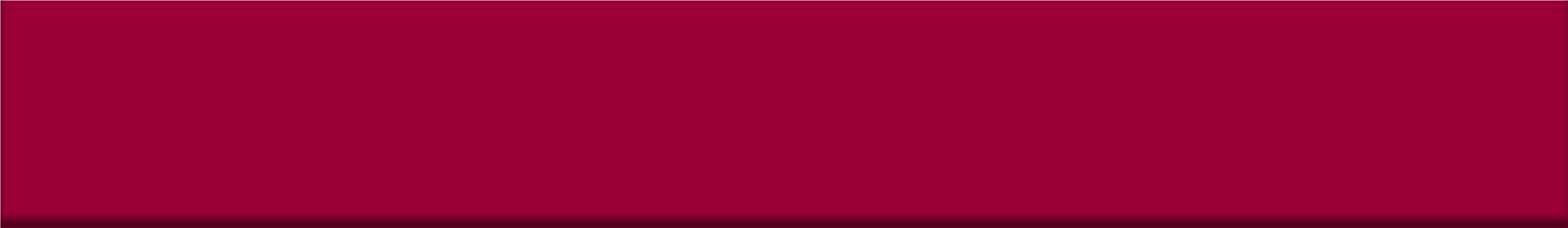 Organización

La autoridad responsable, organizadora y/o competente comunicará de la realización del evento a las otras autoridades involucradas.
En su caso solicitar la lista de proveedores de alimentos y servicios relacionados, horarios de servicios
y menús propuestos
Identificar	infraestructura	de	servicios,	fabricantes	de	productos,	infraestructura	hotelera,  restaurantera y educativa.
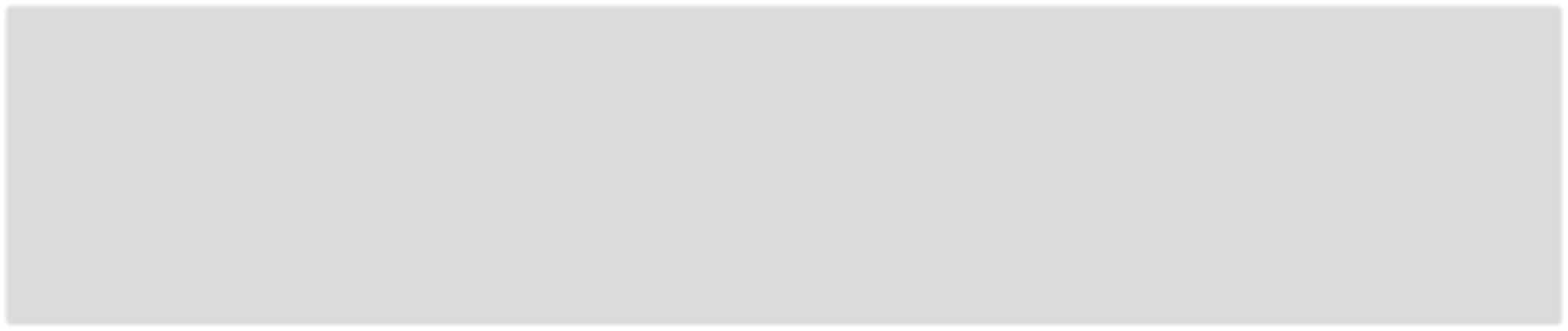 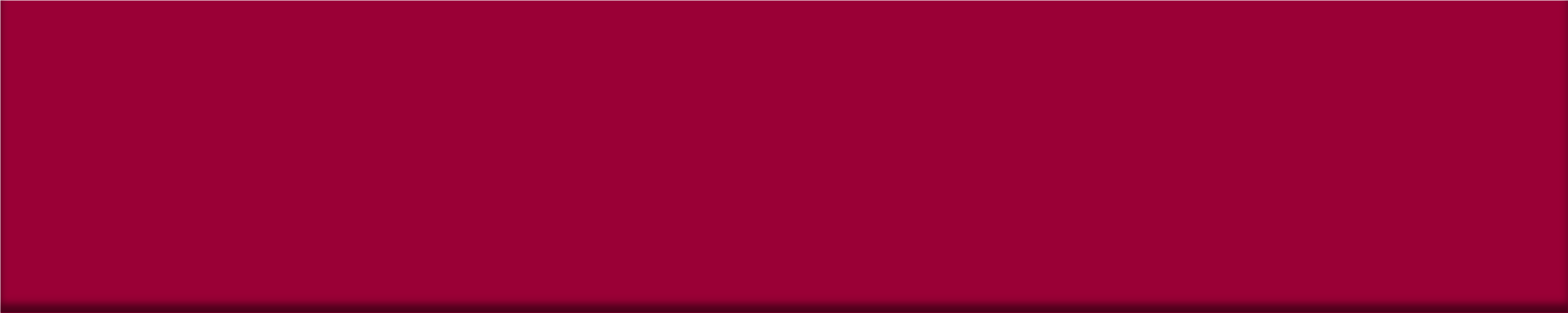 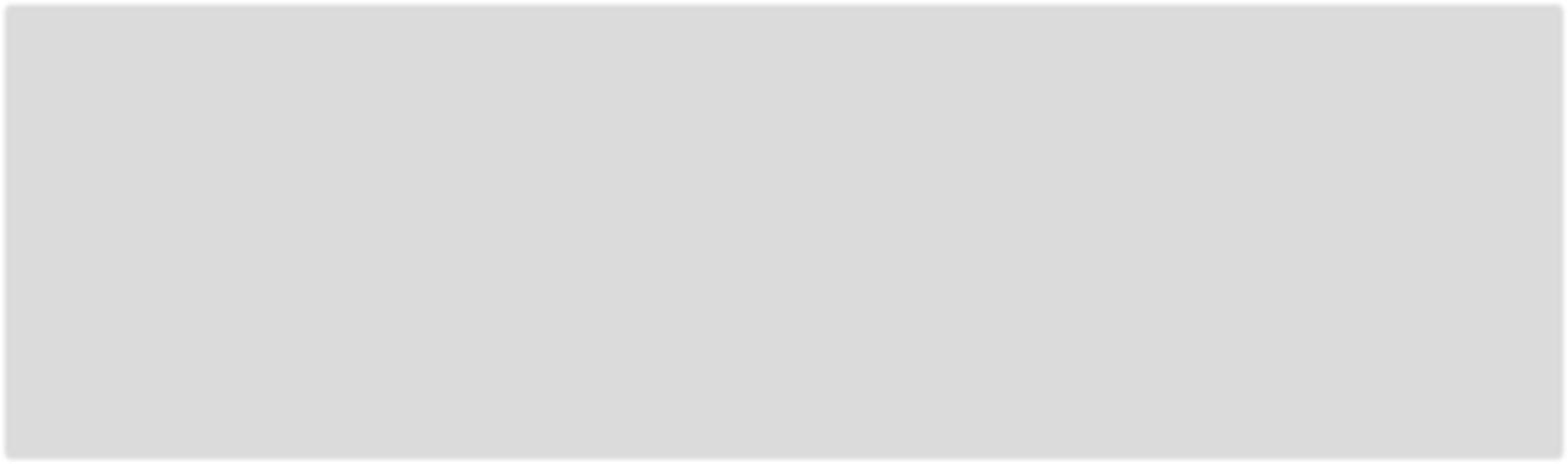 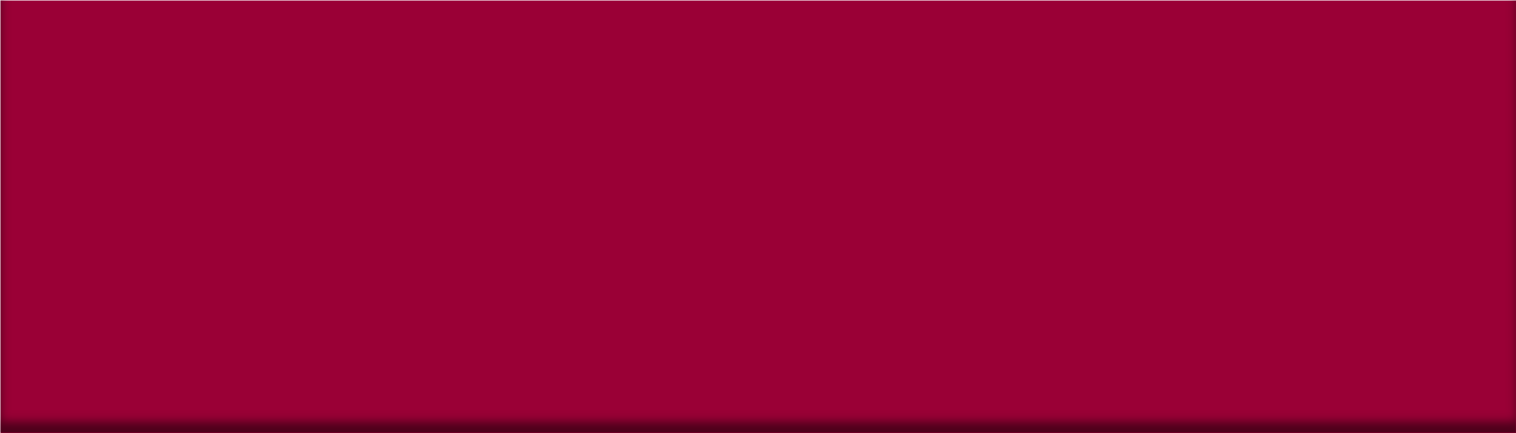 Verificación Sanitaria de:
Servicios de agua potable
Verificación de áreas de preparación de alimentos
Verificación de Servicios de Salud
Acciones de Saneamiento Básico
Fomento Sanitario
Muestreo de Agua, Alimentos y Ambiental
Realizar seguimiento y conclusión hasta que finalice el evento


Formatos a utilizar
Formato 1: información general sobre el evento
Formato 2: registro de actividades diarias “hoja de campo”
Formato 3: reporte de acciones de protección contra riesgos sanitarios
Formato 4: reporte de toma de muestra y resultados de análisis
4a. Reporte de muestras para análisis por método colilert (para análisis de muestras en el centro operativo).  4b. Reporte de toma de muestras para análisis de laboratorio.
Desastres Naturales
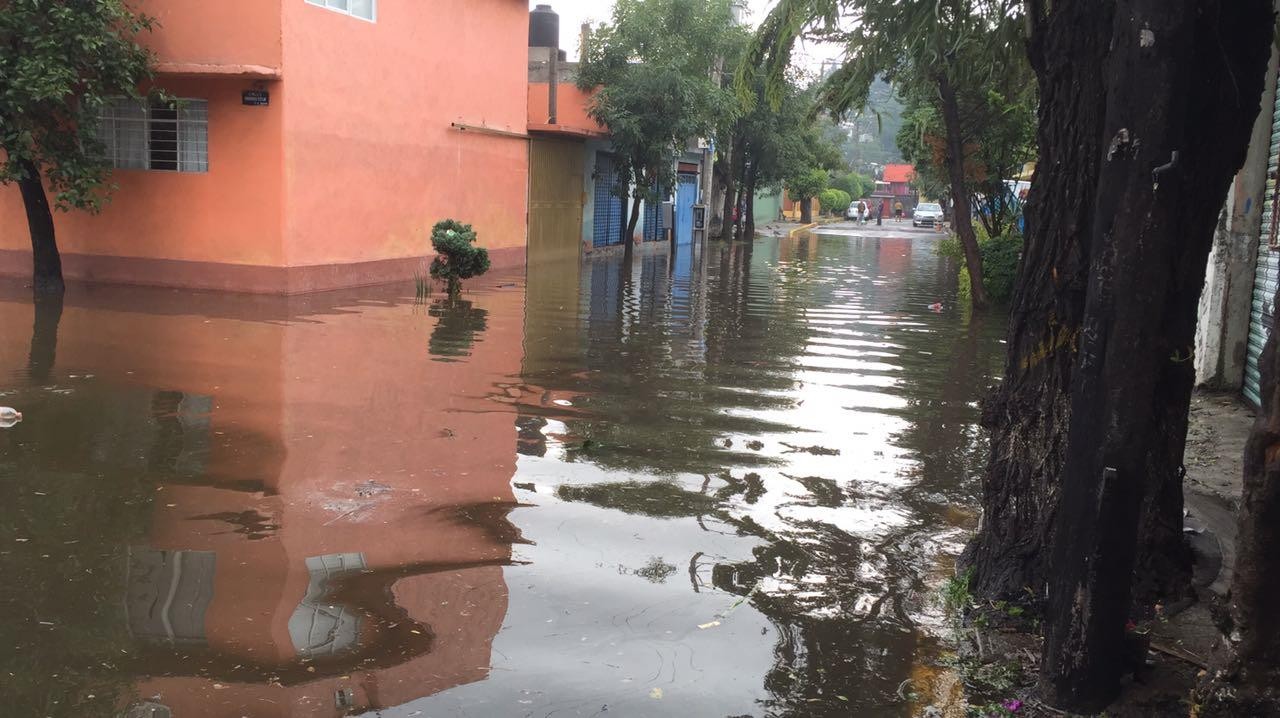 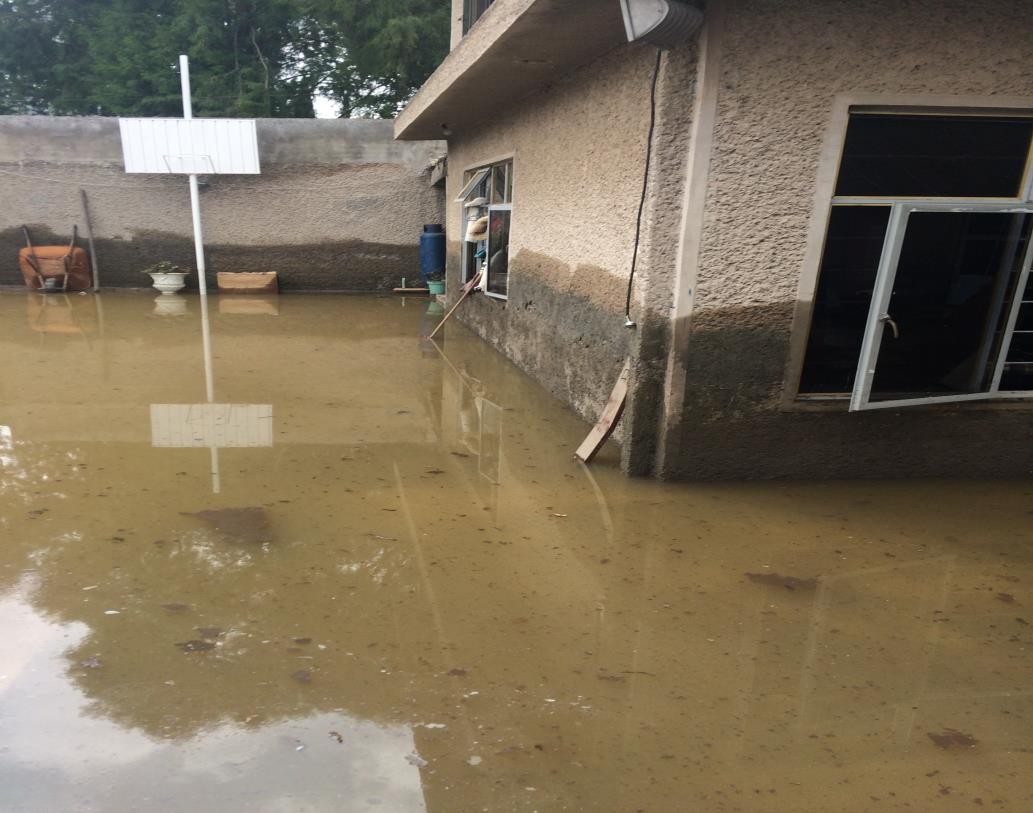 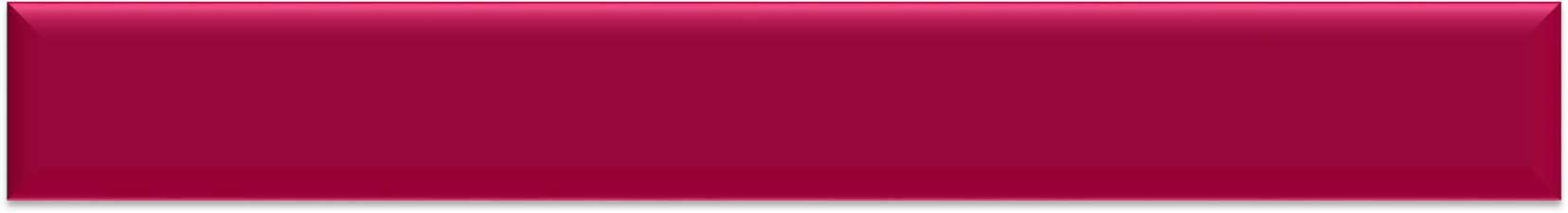 Lineamientos para la Atención de Emergencias Sanitarias Desastres  Naturales
Una vez notificada la emergencia, se deberá reportar a las 24 horas de  sucedida, en caso de fenómenos predecibles como trayectorias de  huracanes, informar al menos 5 días antes a la ocurrencia, se reportará  diario, semanal y al término del evento.
Dentro de las 24 a 48 horas de sucedido el evento, integrar brigada para  evaluación de daños e informar a las Autoridades Estatales y Federales
Formatos a utilizar
Formato 1: información general sobre el evento
Formato 2: registro de actividades diarias “hoja de campo”
Formato 3: reporte de acciones de protección contra riesgos sanitarios
Formato 4: reporte de toma de muestra y resultados de análisis
4a. Reporte de muestras para análisis por método colilert (para análisis de muestras en el  centro operativo).
4b. Reporte de toma de muestras para análisis de laboratorio.
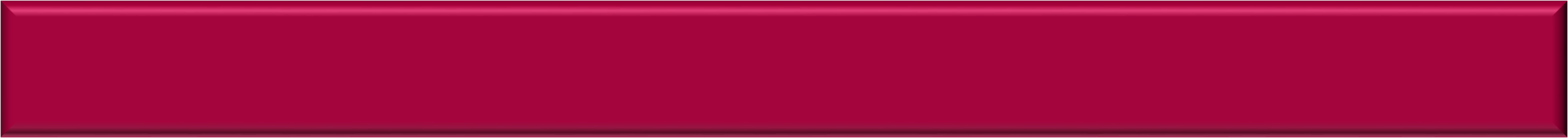 Información requerida de la Evaluación de daños por las Autoridades competentes:
Número de localidades o colonias afectadas, personas heridas, desaparecidas o  fallecidas
Datos de la población
Cálculo de población afectada
Viviendas que fueron dañadas total o parcialmente
Refugios temporales habilitados, capacidad de alojamiento
Medios y vías de comunicación disponbles
Sistemas de abastecimiento de agua y drenaje
Infraestructura básica de salud,
Infraestructura de productos y servicios
Infraestructura educativa
Red Eléctrica
Sistemas de comunicaciones

Una vez realizada la evaluación de daños identificar los insumos para la atención de  emergencias y cantidades que se requieran.
Acciones de Protección contra Riesgos  Sanitarios
Participación en el Comité de Seguridad en Salud
Evaluación sanitaria de refugios temporales, centros de acopio y de preparación de
alimentos
Verificación o evaluación de los giros competencia de COFEPRIS
Verificación o evaluación de sistemas de abastecimiento de agua, depósitos y equipos de  desinfección, plantas potabilizadoras, pipas, pozos.
Cloración de depósitos de agua que lo requieran y fomentar la cloración
Tomar muestra de agua para uso y consumo humano para evaluar la calidad sanitaria a  través de pruebas rápidas así como medición de cloro residual libre
Si el caso lo amerita realizar la toma de muestra de alimentos
Aplicación de medidas de seguridad si la situación lo amerita
Distribución de pastillas de cloro, frascos de plata coloidal, cal
Impartir pláticas de fomento sanitario sobre manejo higiénico de alimentos y saneamiento
básico
Elaborar informe de cierre con resultados de Laboratorio
Clasificación de desastres
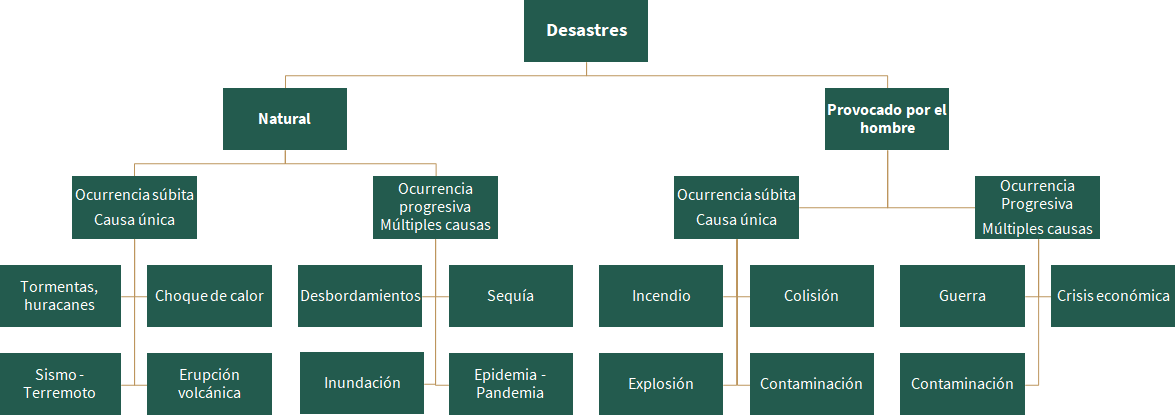 Brotes
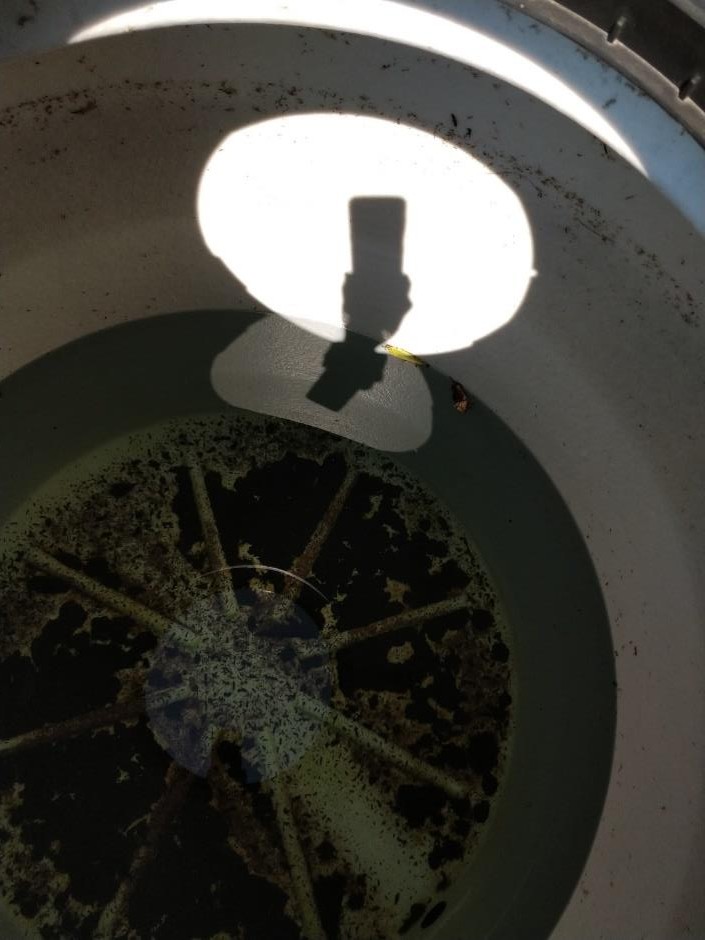 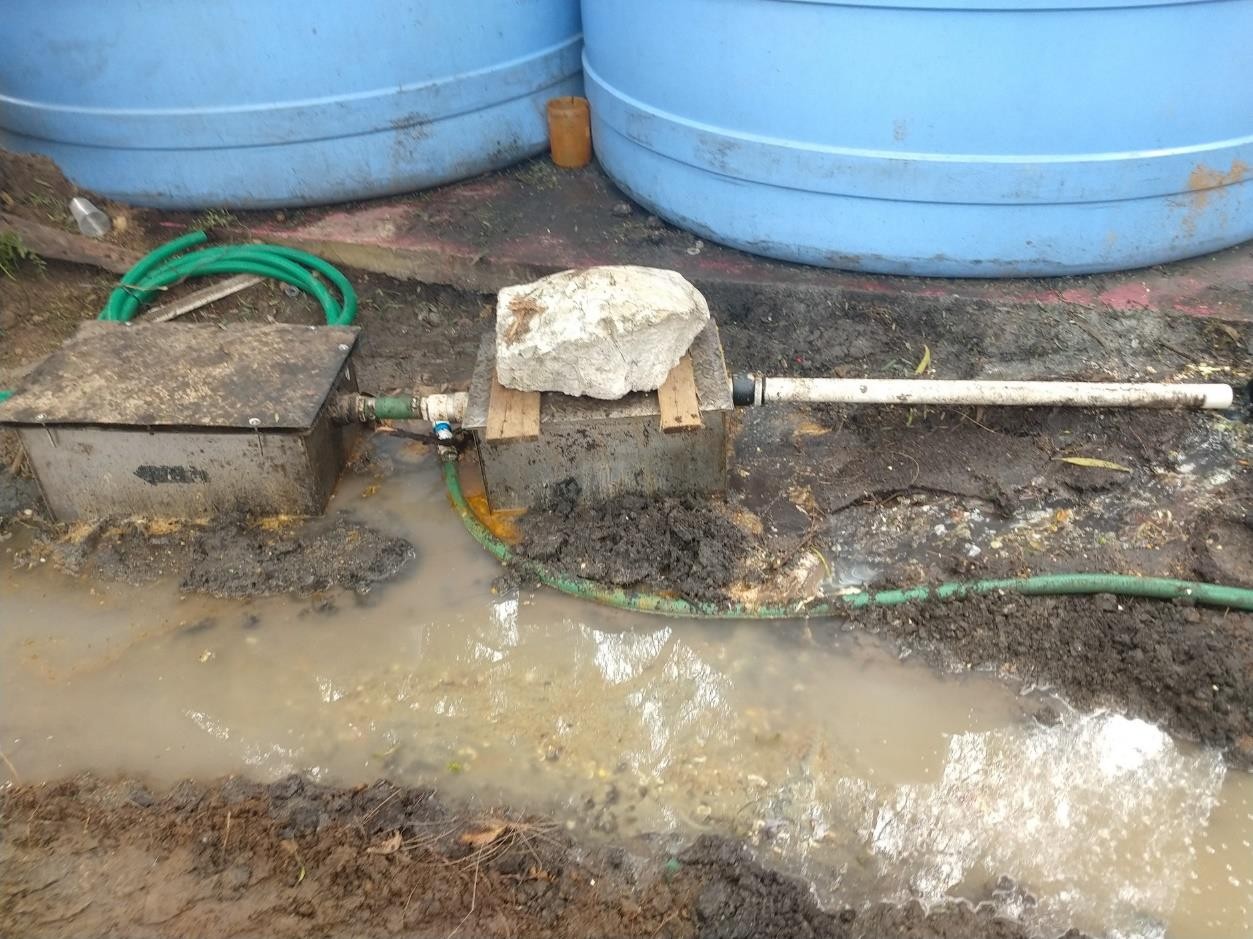 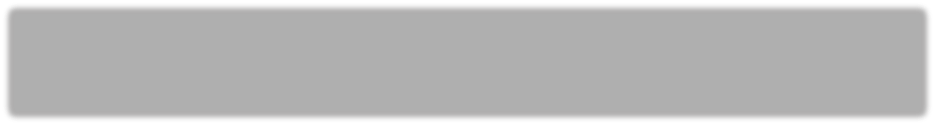 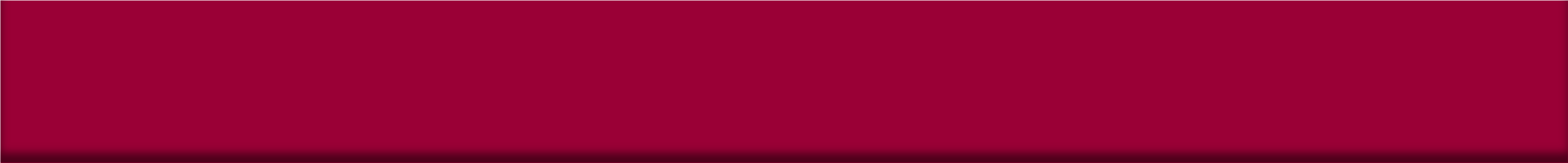 Lineamientos para la Atención de Emergencias provocadas por Brotes de Enfermedades  Infecciosas y/o Emergentes
Los tiempos de notificación no deben exceder de las 24 horas e informar de las acciones  realizadas en un periodo no mayor 24 horas en los formatos establecidos en el procedimiento  COS-DEPE-P-02-PGA.


Identificación de Quejas
Información de instituciones de salud pública o privadas  
Vigilancia epidemiológica
Monitoreo de Medios

Formatos a utilizar
Formato 1: información general sobre el evento
Formato 2: registro de actividades diarias “hoja de campo”
Formato 3: reporte de acciones de protección contra riesgos sanitarios
Formato 4: reporte de toma de muestra y resultados de análisis
4a. Reporte de muestras para análisis por método colilert (para análisis de muestras en el centro operativo).  4b. Reporte de toma de muestras para análisis de laboratorio.
Formato 5: encuesta para levantamiento de información de brotes por enfermedades infecciosas y/o  emergentes
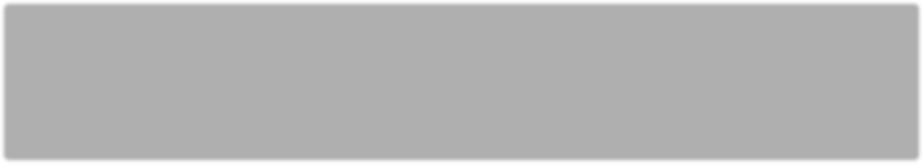 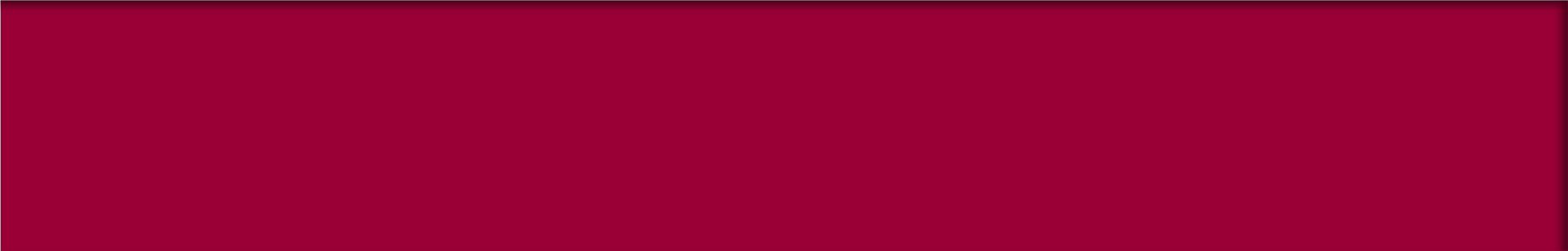 Atención del evento
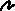 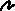 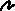 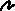 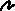 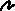 Realizar seguimiento estrecho del brote una vez que se han obtenido todos los datos e  información de todas las dependencias involucradas, a fin de minimizar el riesgo y evitar la  aparición de nuevos casos
Acciones de Protección contra Riesgos  Sanitarios
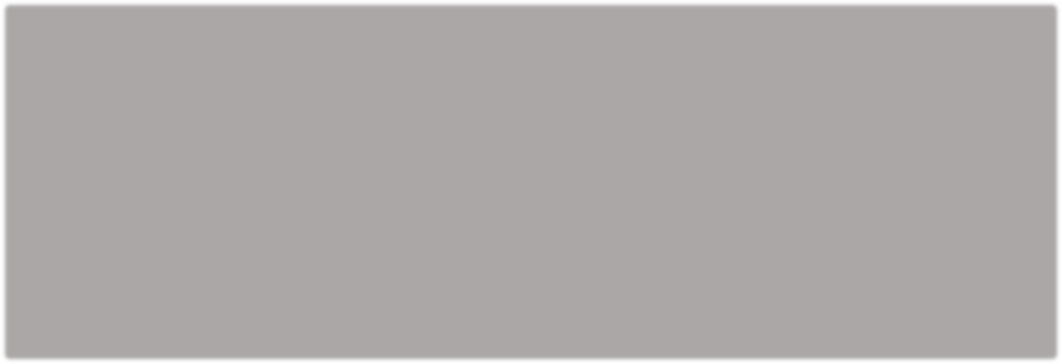 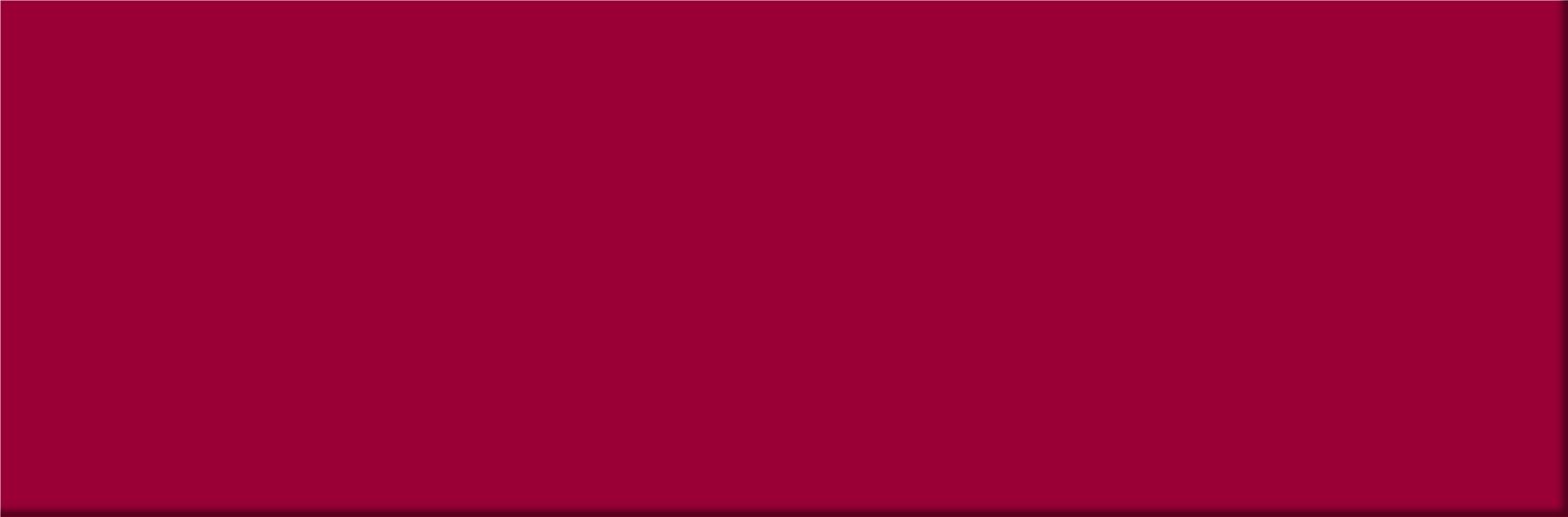 Aplicar las medidas de seguridad sanitaria (aseguramiento, destrucción y/o suspensión  parcial o total de actividades o servicios) según corresponda, indicando que se trata de una  emergencia.
La verificación y toma de muestra de productos sospechosos se complementarán con
actividades de saneamiento básico
Si el brote tiene como origen o vehículo de transmisión en otra entidad federativa,	las  autoridades estatales involucradas se coordinaran para control del evento
Realizar integración y análisis de información
Generar conclusiones considerando la identificación de la enfermedad, producto, involucrado,
origen del mismo y población afectada.
Elaborar informe de cierre con resultados de Laboratorio

Referencia: OPS-OMS, Guía veta, Guía para el establecimiento de sistemas de vigilancia  epidemiológica de enfermedades transmitidas por alimentos (veta) y la investigación de  brotes de toxi-infecciones alimentarias.
Exposición a otros agentes
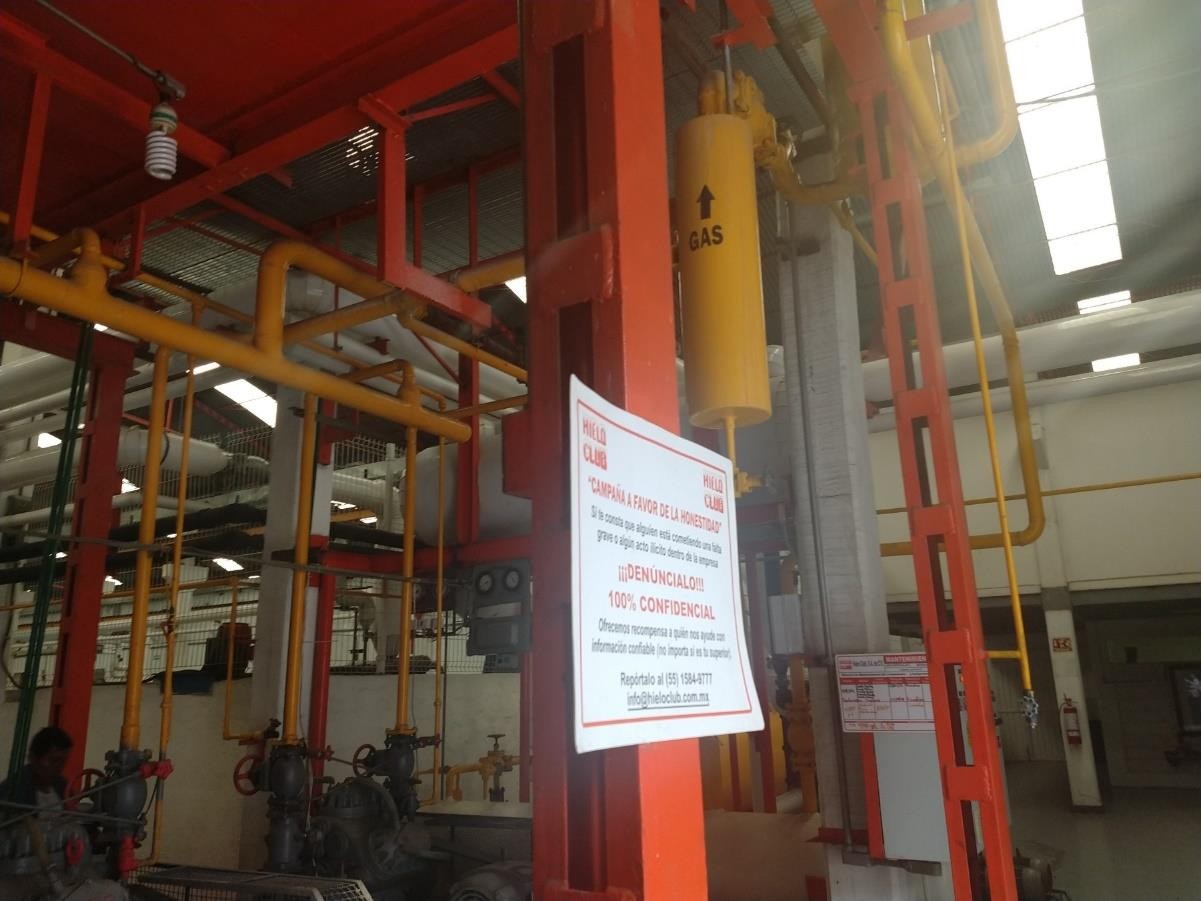 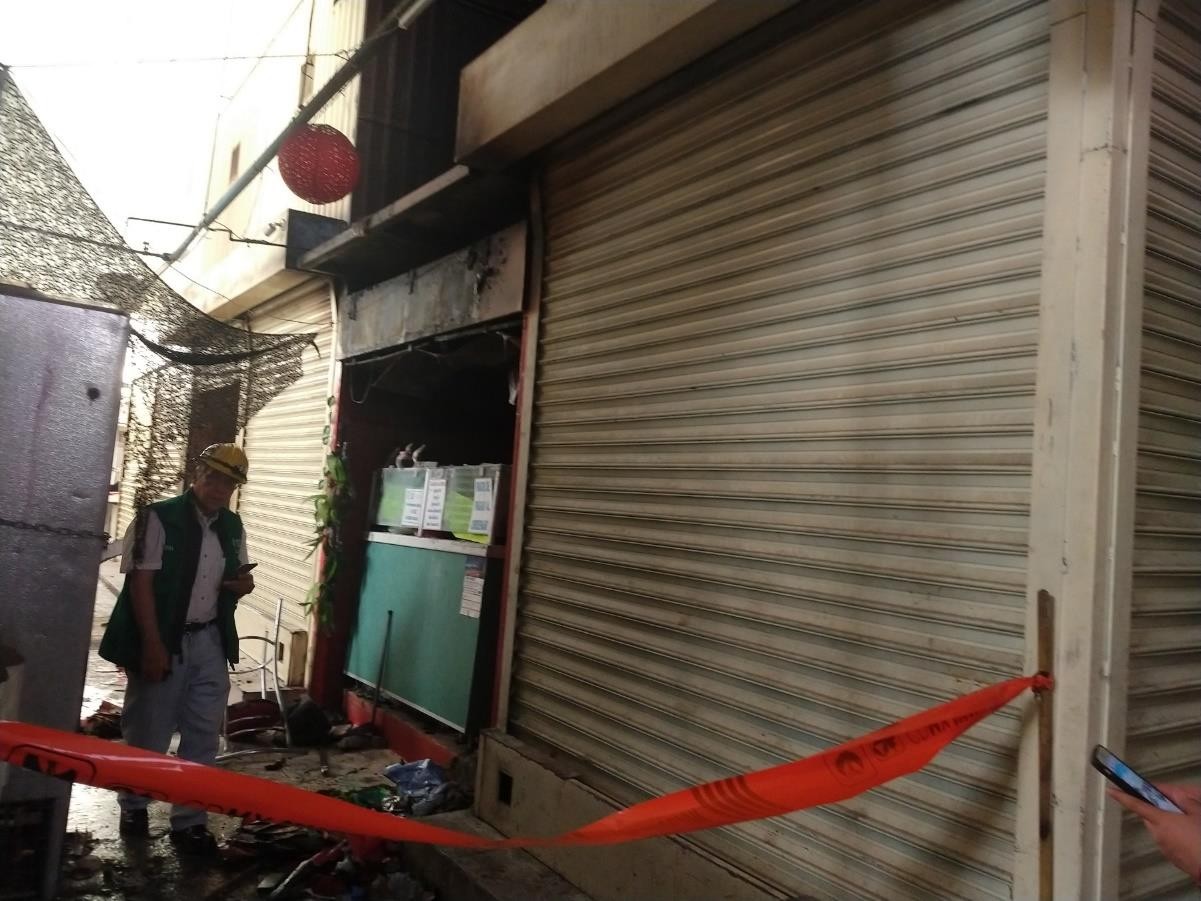 Lineamientos en la intervención de Eventos por Exposición a otros Agentes
Los tiempos de notificación no deben exceder de las 24 horas e informar de las acciones  realizadas en un periodo no mayor 72 horas en los formatos establecidos en el  procedimiento COS-DEPE-P-02-PGA.
Formatos a utilizar
Formato 1: información general sobre el evento
Formato 3: reporte de acciones de protección contra riesgos sanitarios
Formato 4: reporte de toma de muestra y resultados de análisis
4a. Reporte de muestras para análisis por método colilert (para análisis de muestras en el centro operativo).  4b. Reporte de toma de muestras para análisis de laboratorio.
Formato 6. notificación por exposición a otros agentes
Para la toma de decisiones y evaluación de  riesgos se requiere información acerca de:
Nombre, tipo y cantidad de sustancia química involucrada
Asesoría sobre el manejo, contención y condiciones de seguridad personal
El clima, las condiciones ambientales inmediatas y geográficas
La posibilidad de exposición del cuerpo de rescate y contar con el protocolo de  descontaminación
Proporcionar información de inmediato a los hospitales sobre el tipo de sustancia y  detalles del accidente (derrame, fuga incendio etc.) para la atención médica de los  afectados
El número de personas potencialmente expuestas y/o afectadas
Mantener información actualizada sobre la  evolución del accidente y cualquier
información nueva sobre el tipo de químicos involucrados
Considerar el resultado de pruebas realizadas de medio ambiente, agua, alimentos, aire  y suelo a fin de estudiar las fuentes y vías de exposición
Acciones de Protección contra Riesgos  Sanitarios
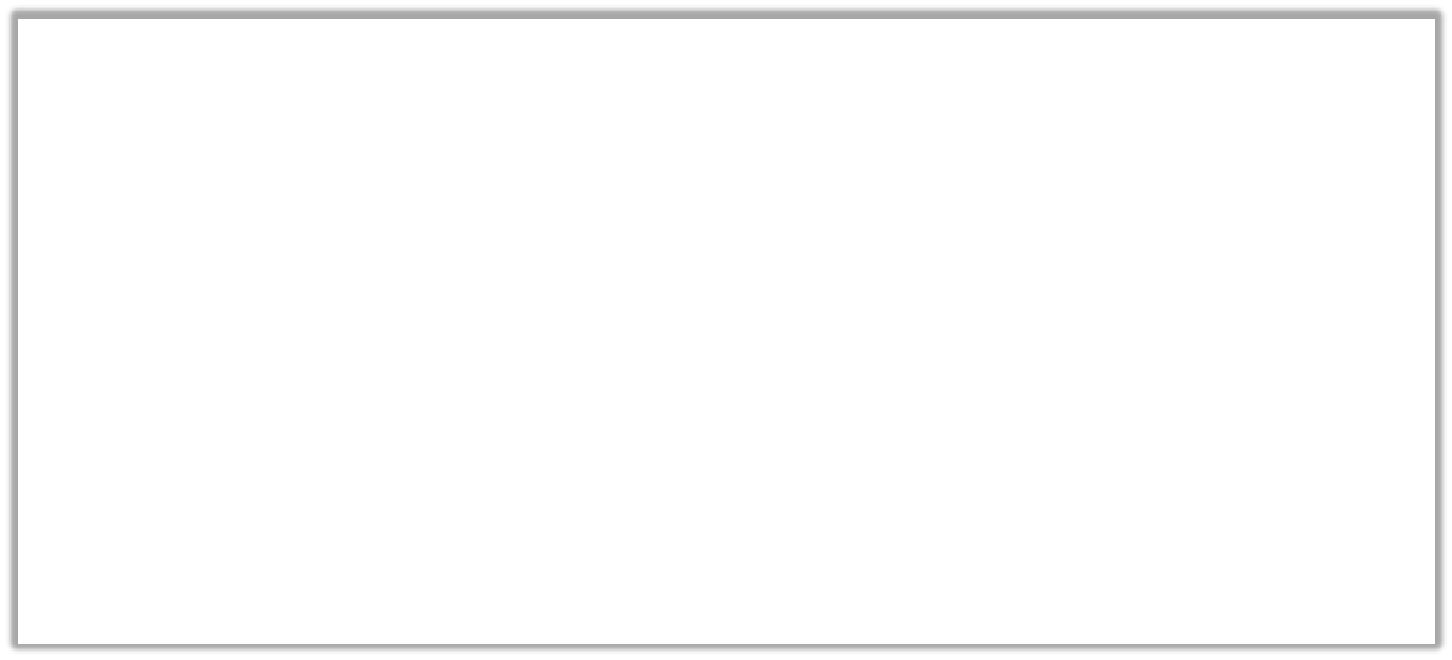 Ubicar el área afectada o de la cual proviene la sustancia química
Si un hospital o centro de atención médica se encuentra dentro del área de un accidente  químico, indicar el cierre o aislar de inmediato las puertas, ventanas y sistemas de  ventilación
Evaluar las fuentes de abastecimiento de agua para uso y consumo humano y en su casos  suspender el suministro, coordinarse para alternativas de abastecimiento de agua
Evaluación de establecimiento competencia de Protección contra Riesgos Sanitarios
Evaluación de la exposición de los planteles educativos a la sustancia química y en su
caso sugerir la suspensión temporal de actividades
En caso de activarse refugios temporales evaluar condiciones sanitarias
Considerar la toma de muestras de medio ambiente, agua, alimentos, aire y suelo, así  como la gestión para su análisis
Gestionar con las instancias correspondientes el manejo y disposición final de residuos
peligrosos
Dormitorios : capacidad, ventilación, ubicación  espacial, tipo de camas.
Servicios: Agua, luz y drenaje.
Sanitarios fijos y/o habilitados (móviles)
Área de Atención Médica.
Refugio temporal
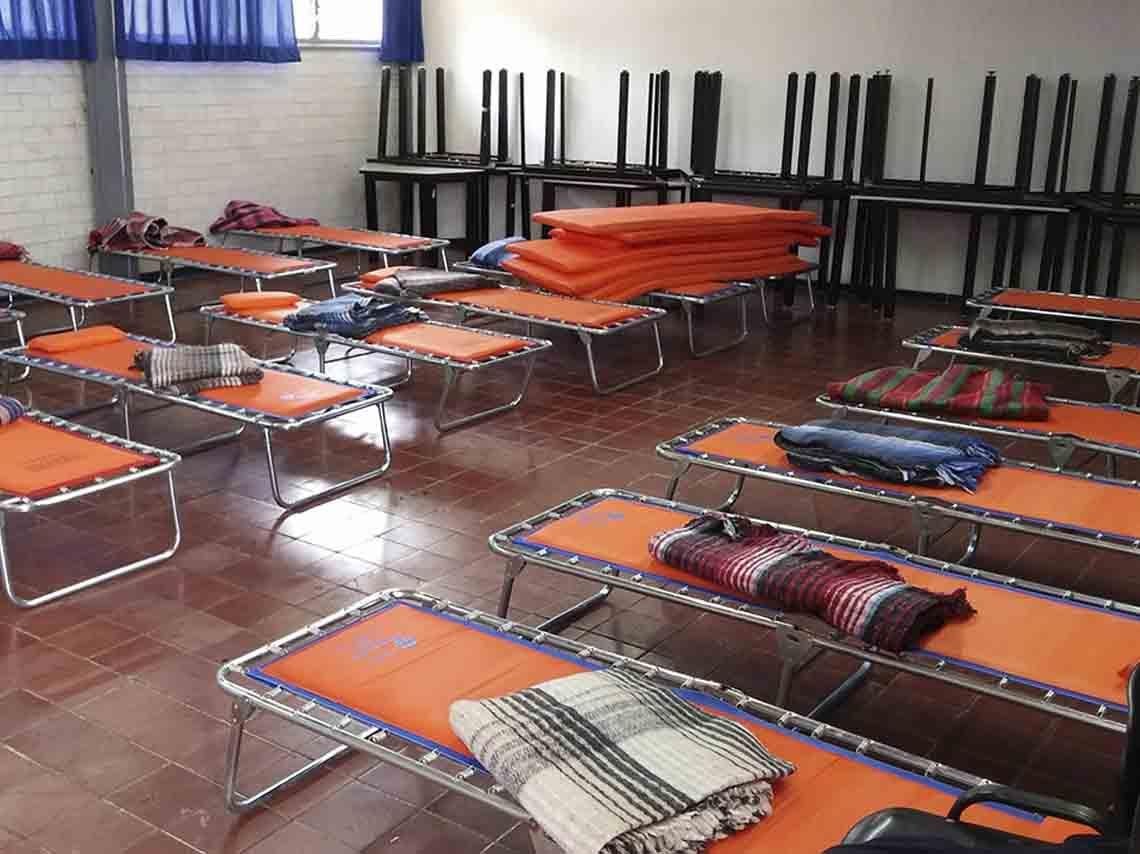 Alimentos
Proveedores de materia prima – alimentos
Almacenamiento de materia prima
Áreas de preparación de alimentos
Manejo de alimentos
Manejadores de alimentos
Servicios de alimentos (cantidad, tipo de dieta,
utensilios para consumo
Área de residuos solidos
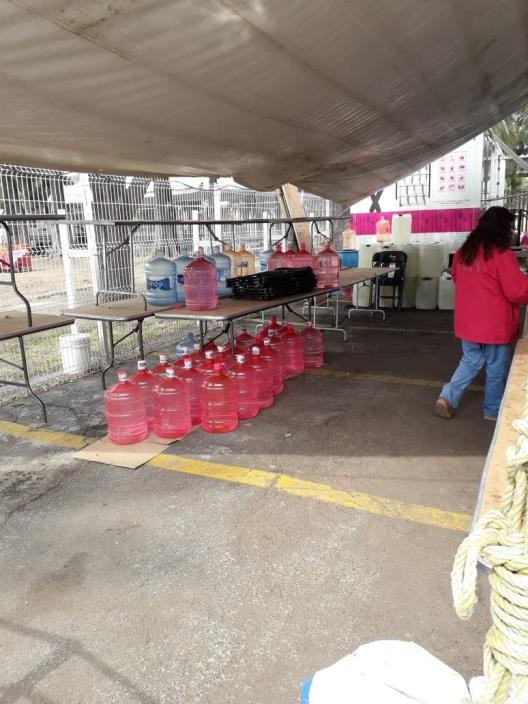 Instalaciones hidro sanitarias
Capacidad de instalaciones  Cantidad y tipo de muebles de baño  Fauna nociva
Ubicación espacial
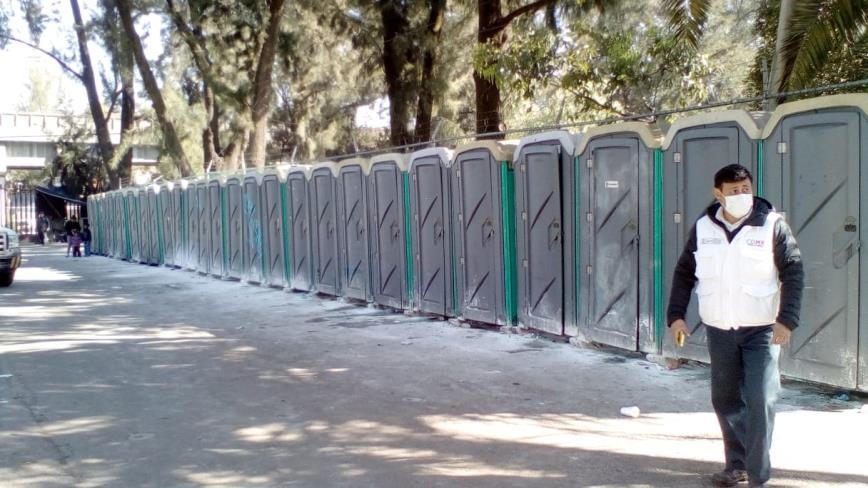 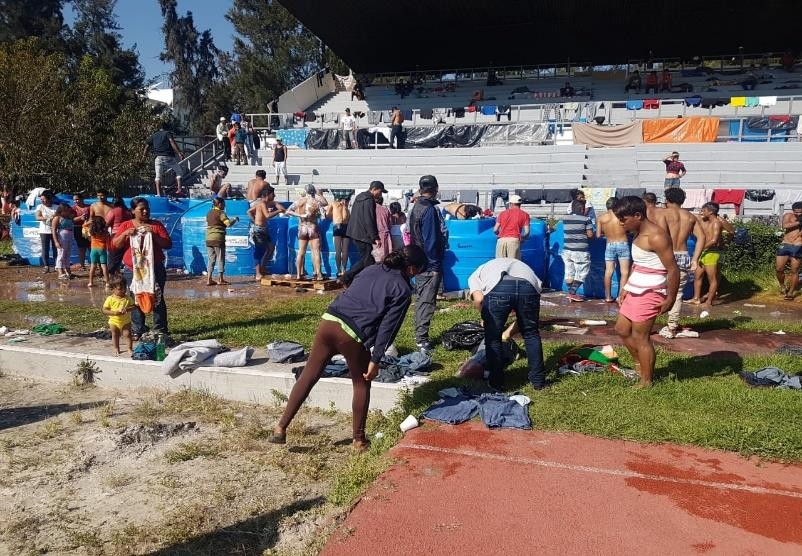 Unidades médicas
Nivel de atención
Institución
Capacidad de atención
Infraestructura/servicios de
atención
Almacenes
Depósitos de agua
Áreas afectadas (tipo de daño)
Cocina/transporte de alimentos
Farmacia
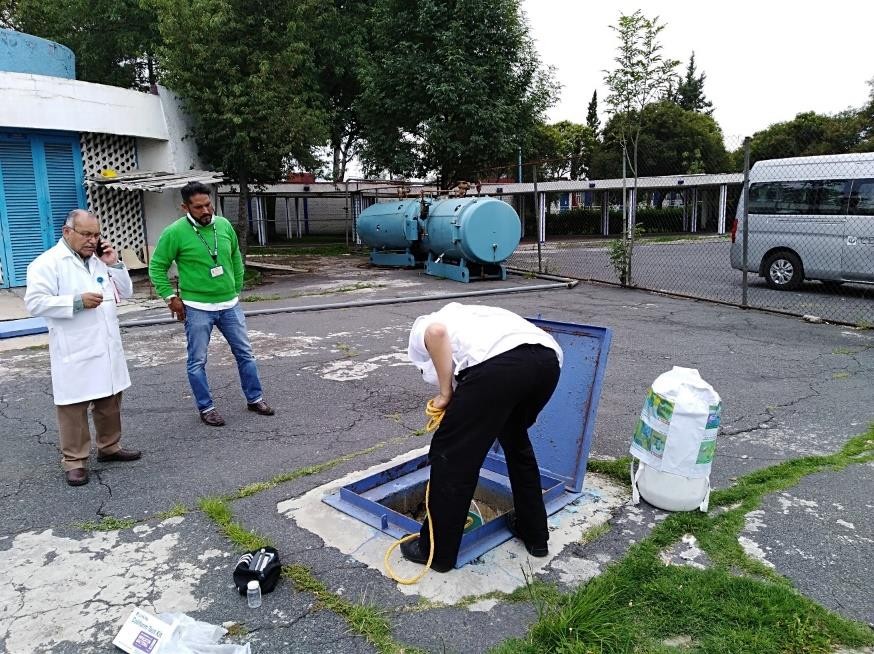 Anexos
Definiciones
Emergencia General
Es el evento o accidente que requiere la atención de todos los equipos involucrados en el manejo de emergencias en el sector salud y  afines e implica una intervención inmediata y masiva. La emergencia, dependiendo de los condicionantes, puede requerir la evacuación  o aislamiento de la población en determinadas áreas.

Definición de Desastre
De acuerdo a la Organización Mundial de la Salud (OMS), el desastre se define como una ocurrencia que perturba las condiciones  normales de la existencia, causando un nivel de sufrimiento que sobrepasa la capacidad de ajustarse de la comunidad afectada.

Los objetivos de acuerdo a la OMS en el manejo de un desastre incluyen:

Minimizar riesgos y control de situaciones de peligro

Asegurar pronta y apropiada asistencia a las victimas cuando sea necesario

Alcanzar recuperación de manera rápida y durable
Determinar si la zona es segura
Determinar si se cuenta con el equipo de protección mínimo para realizar la intervención
Canales de comunicación
Rutas de evacuación y acceso a sitio
Establecer centro de comando
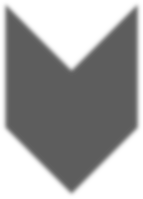 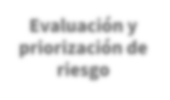 Evaluación y  priorización de  riesgo
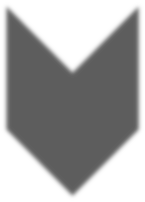 ¿Es necesaria la intervención?
Determinar zonas de riesgo y oportunidad
Determinar recursos y personal disponible
Establecer plan de acción
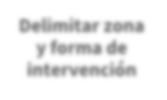 Delimitar zona  y forma de  intervención
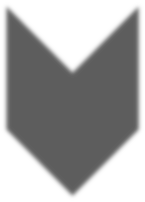 Análisis y diseño detallado de intervención
Implementación de la intervención
evaluación de la intervención
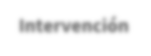 Intervención
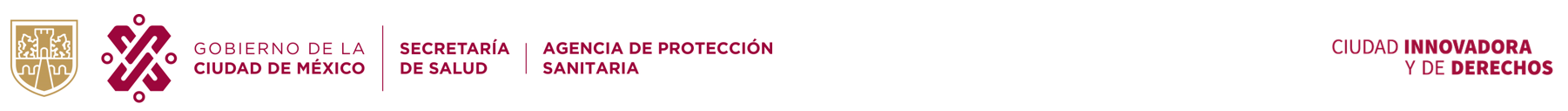 Procedimiento para el monitoreo de cloro  residual libre
CCoommppaarador visual
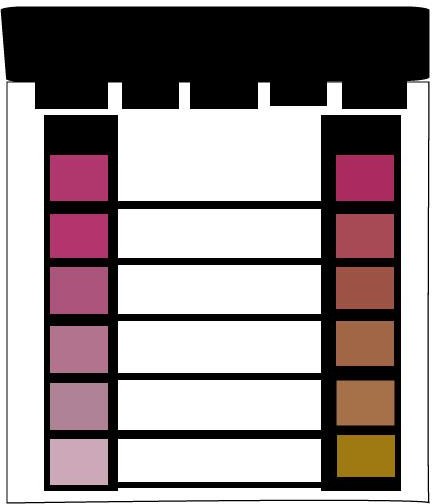 Límites permisibles de Cloro Residual Libre
Por debajo de norma  Dentro de norma  Arriba de norma
< 0.2 ppm
0.2 a 1.5 ppm
> 1.5 ppm
pH entre 6.5 – 8.5
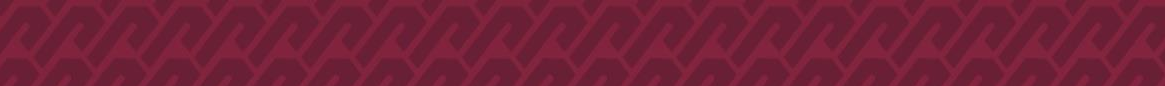 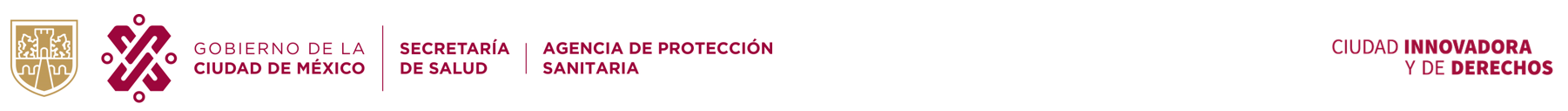 Procedimiento comparador visual
1. Asegúrese de que el grifo o llave esté libre de aditamentos conectados tales como  mangueras, a fin de que no interfieran en la determinación de los parámetros y proceder a  limpiar el interior del grifo de materiales adheridos, sobre todo si hay óxido.
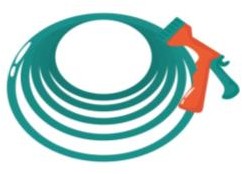 2. Abra la llave o grifo y deje correr el agua por un espacio de 30 segundos a un minuto para  garantizar que el agua contenida en la tubería ha sido vaciada. Puede recolectar el agua en un  recipiente para evitar su desperdicio.
*El agua deberá provenir directamente del sistema de abastecimiento, y no se deberá  monitorear si presenta fugas, ya que el agua podría correr por la parte exterior del grifo y  contaminar la muestra.
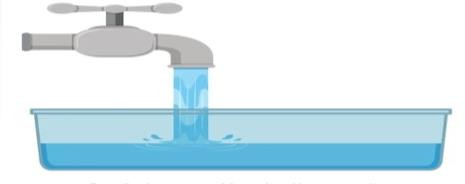 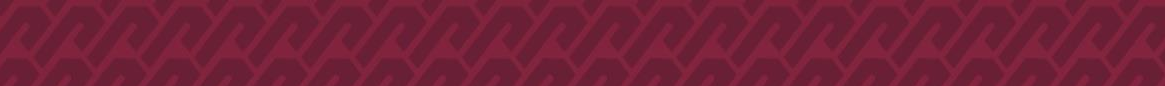 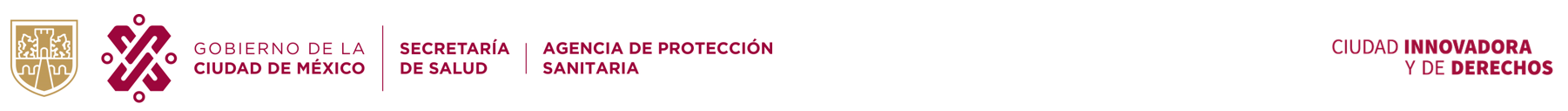 3. Después de realizar los pasos anteriores para la recolección del agua, enjuague las celdas con el agua  del grifo por tres veces agitando el comparador. Llene con el agua que sale del grifo todas las celdas  hasta el límite de aforo sin sobrepasarlo. Si sobrepasa la línea, agite ligeramente el comparador para  retirar el excedente hasta alcanzar la línea de aforo.
Existen algunas fuentes de error como la presencia de burbujas en las paredes de las celdas al momento  de realizar la lectura, el empañamiento de las celdas, y la presencia de suciedad en las paredes que  pueden alterar la visibilidad superficial de la muestra originando un error en la lectura.
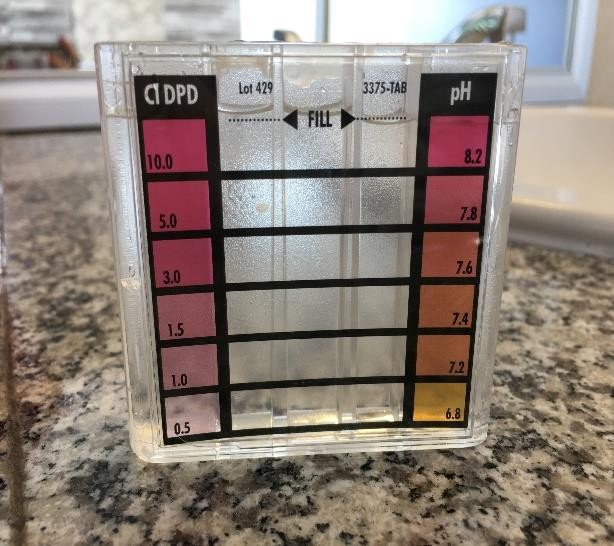 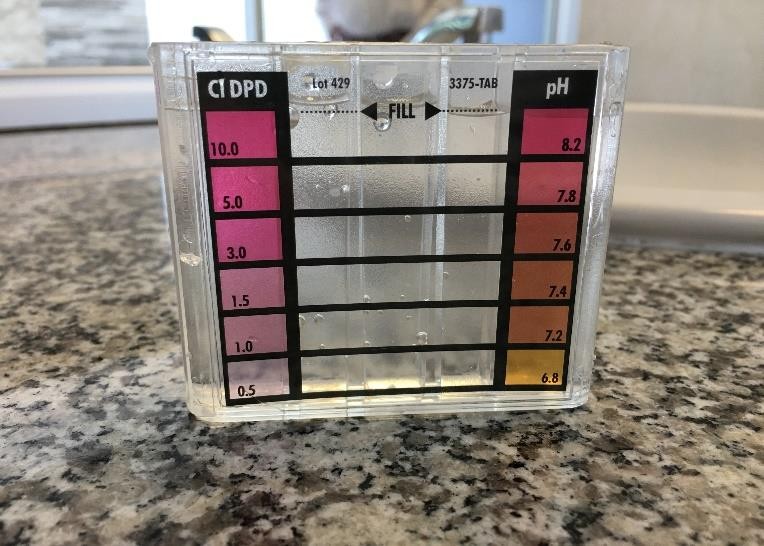 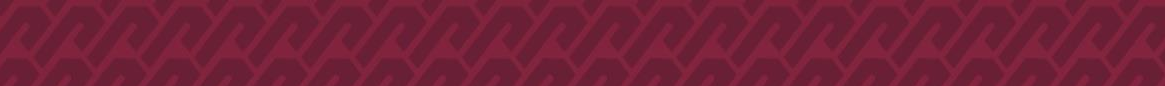 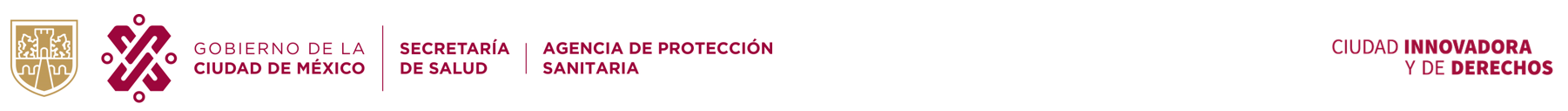 4. Agregue una pastilla de reactivo DPD1 a la celda de prueba para cloro residual libre, abriendo la  envoltura con las manos o utilizando un dedo, presionando por la parte exterior del blíster, para que la  pastilla caiga en la celda evitando el contacto con sus manos, dedos u otra superficie.
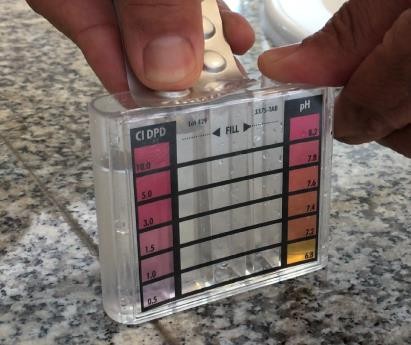 5. Compare cada celda de prueba con su respectiva escala colorimétrica colocando un fondo blanco por
detrás para poder observar el color que presenta el agua, y registrar el resultado.
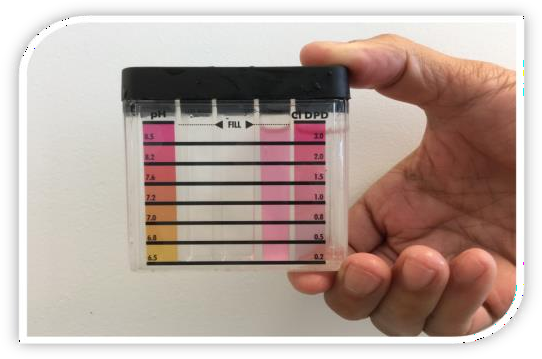 1 ppm
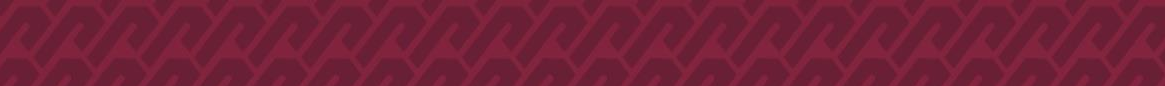 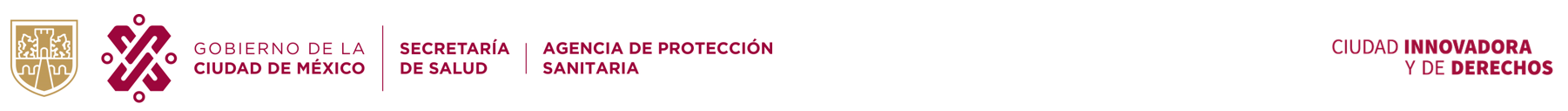 6. El contenido de las celdas podrá arrojarse al drenaje, y el comparador colorimétrico deberá  enjuagarse hasta que no contenga residuos, y secarse después de cada determinación para evitar  contaminación. Puede ayudarse de alcohol en spray y toallas de papel para limpiar y secar las celdas.
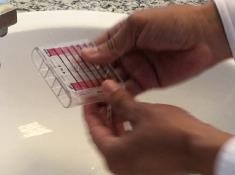 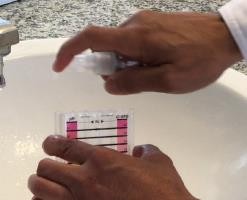 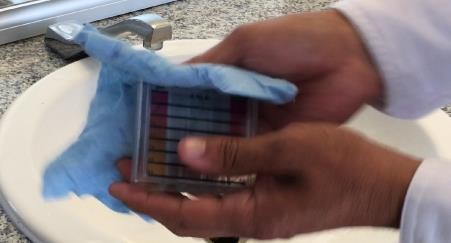 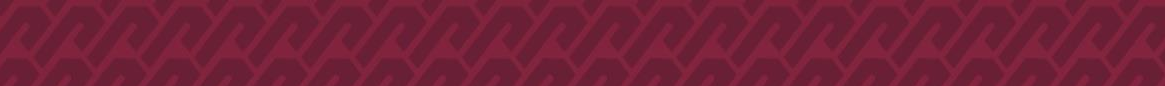 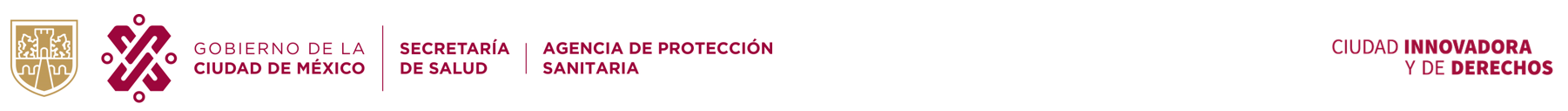 PROCEDIMIENTO COLOR Q
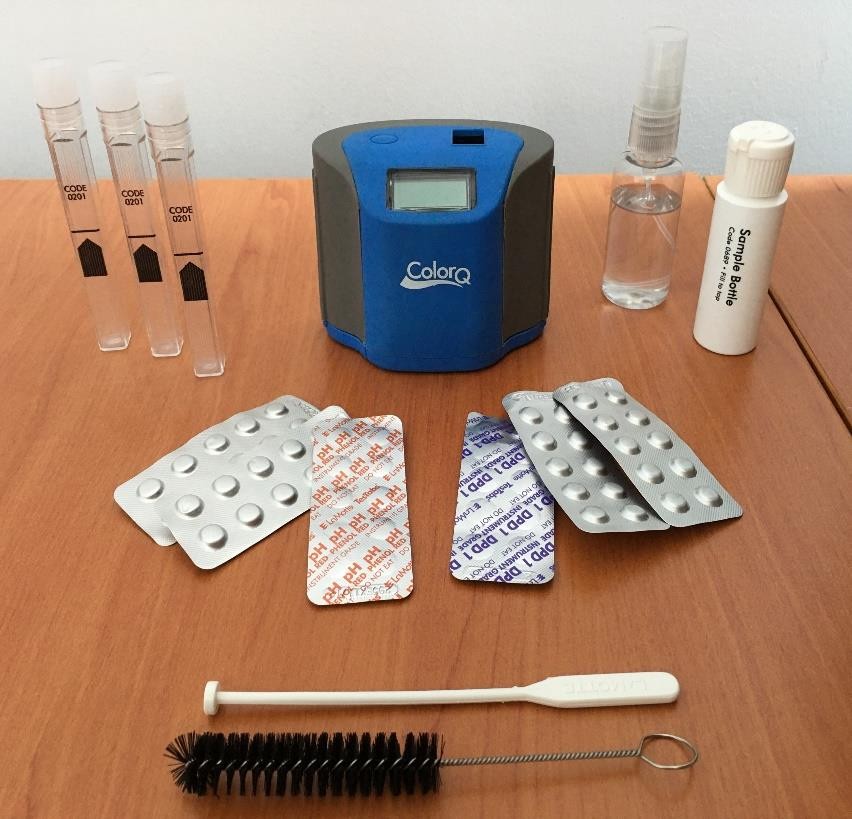 Fotómetro para mediciones directas en agua potable, albercas y spa  para la determinación de siete parámetros:

Cloro Residual Libre y Total (por el método de DPD)
pH
Ácido Cianúrico
Bromo
Dureza y Alcalinidad

Cumple con los valores obligatorios de la Norma Oficial Mexicana
NOM-127-SSA1-1994 Salud Ambiental, Agua para Consumo Humano.
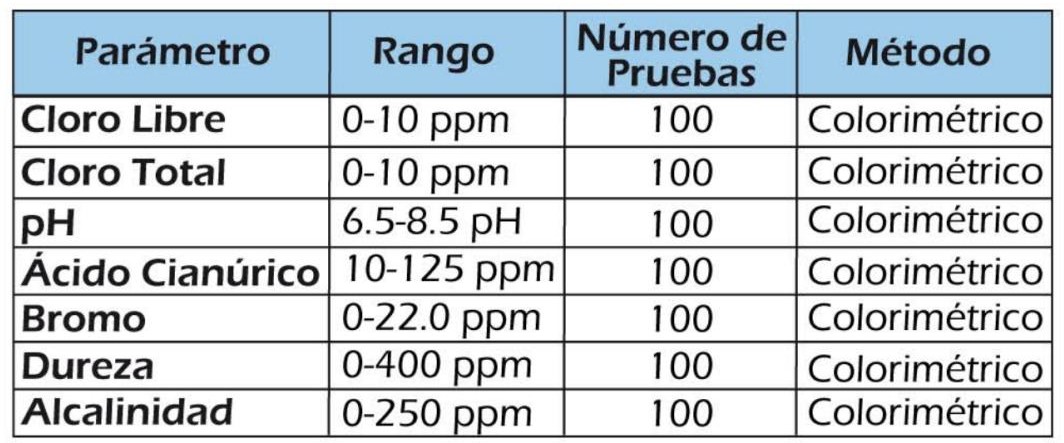 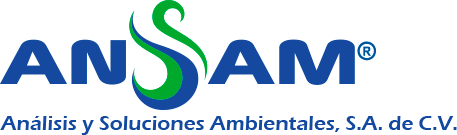 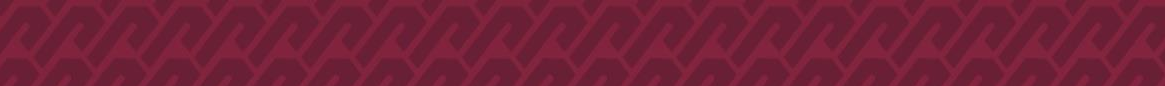 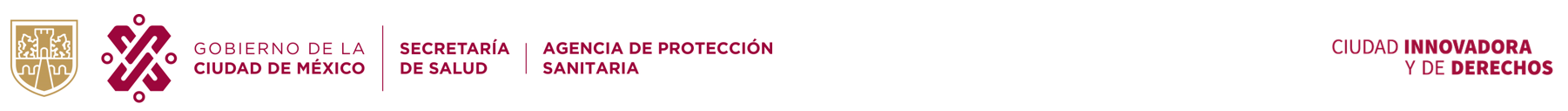 PROCEDIMIENTO COLOR Q
1. Después de realizar los pasos anteriores para la recolección del agua, enjuague la botellita dosificadora con el agua  que sale del grifo y llénela. Ayudándose de la botella dosificadora, vierta el agua en el tubo o tubos hasta el límite de  aforo sin sobrepasarlo. Si sobrepasa la línea, agite ligeramente el comparador para retirar el excedente hasta alcanzar  la línea de aforo.
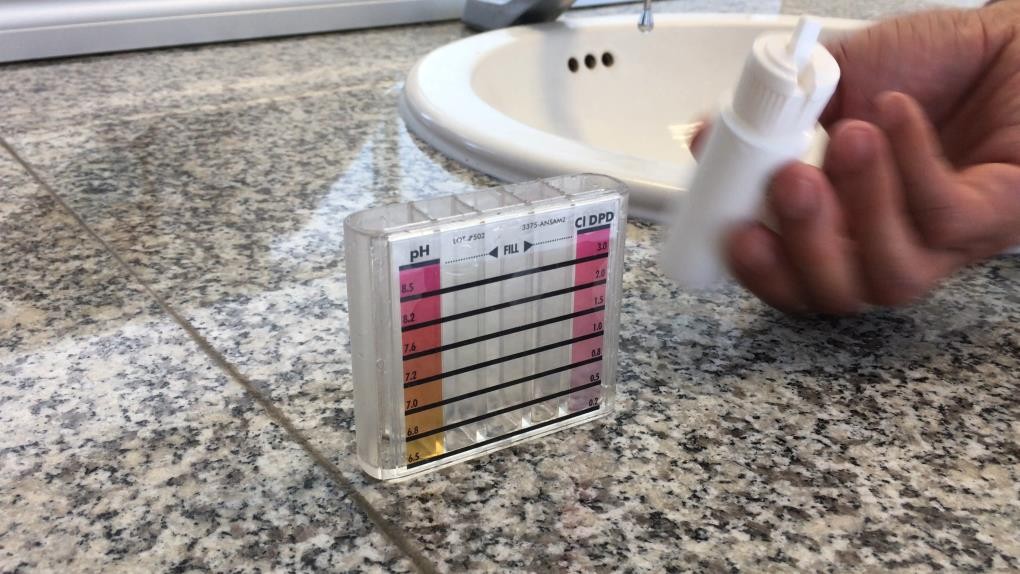 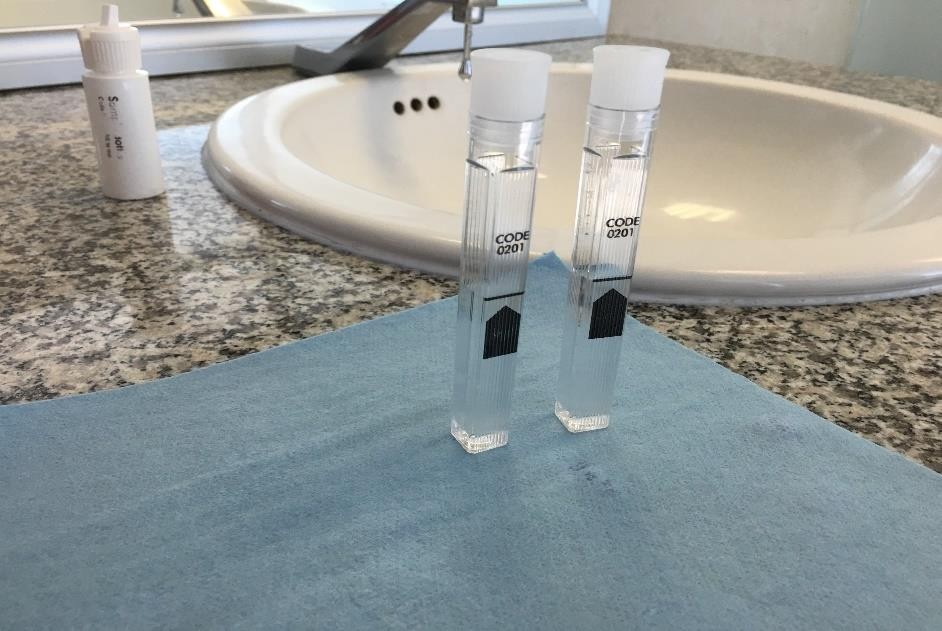 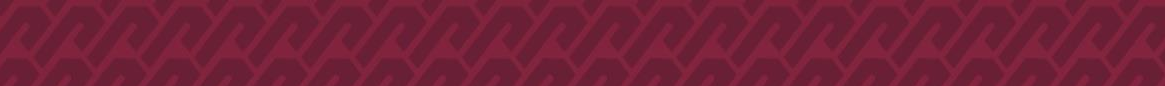 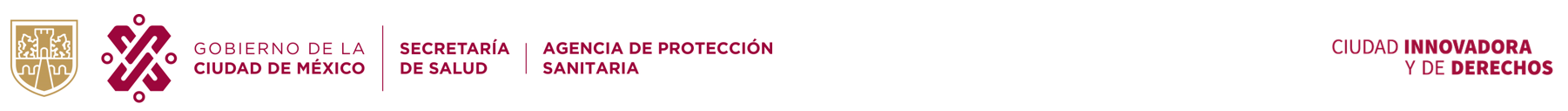 2. Coloque uno de los tubos, sin agregar reactivos, en el contenedor del fotómetro digital, oprima el botón de  encendido, y espere a que en la pantalla aparezcan las letras “bLA”.
Vuelva a oprimir el botón y cierre la tapa de la transportadora, protegiendo el fotómetro de la luz exterior.
Recuerde que la luz exterior puede ocasionar errores en la lectura, pues el fotómetro trabaja a través de haces de luz.
Su fotómetro ahora está calibrado para el tubo de control, y aparecerán las letras fCL
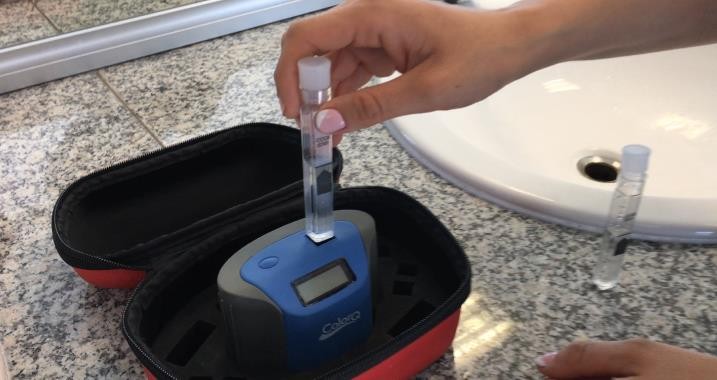 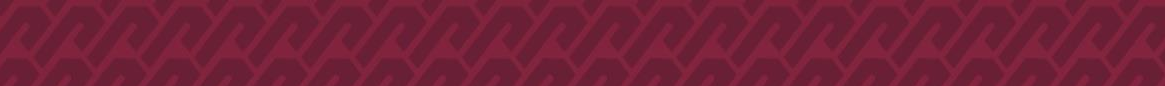 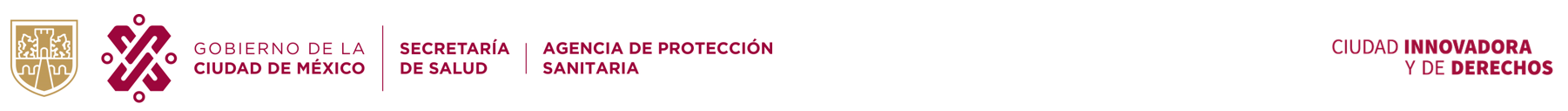 3. Agregue una pastilla de reactivo DPD1 a un tubo de prueba para cloro residual libre, abriendo la envoltura con las  manos o utilizando un dedo, presionando por la parte exterior del blíster, para que la pastilla caiga en el tubo evitando
el contacto con sus manos, dedos u otra superficie.
Coloque la tapa del tubo e invierta varias veces para mezclar la solución y facilitar la disolución de la pastilla.
Retire el tubo control y coloque el tubo que contiene el reactivo.
Vuelva a oprimir el botón, asegurándose que se encuentre bien protegido de fuentes externas de luz.
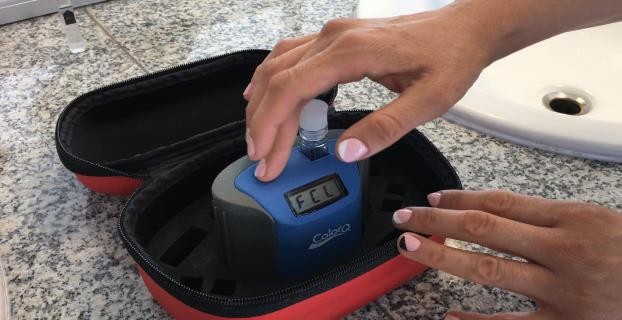 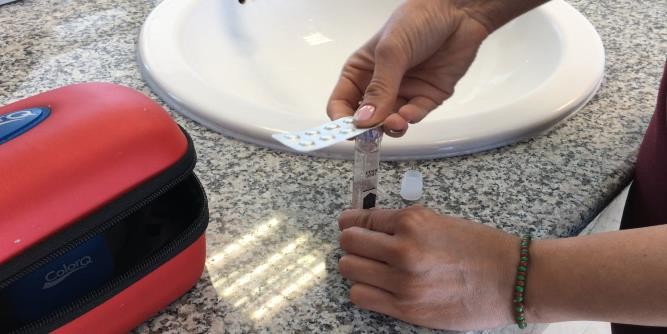 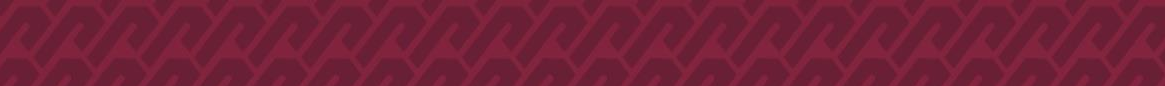 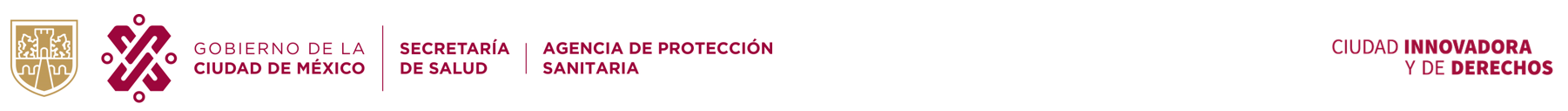 El fotómetro arrojará el resultado de la prueba en números enteros con dos decimales. Registre el resultado.
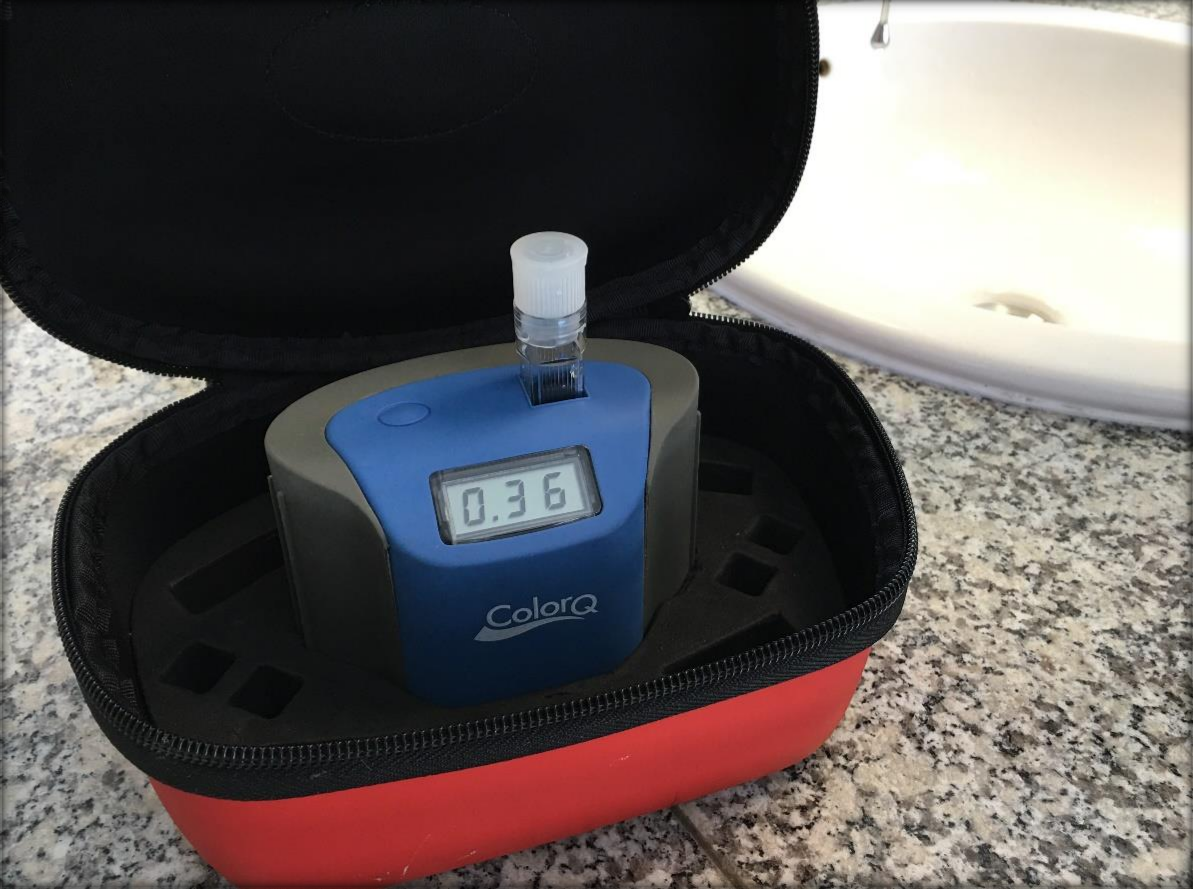 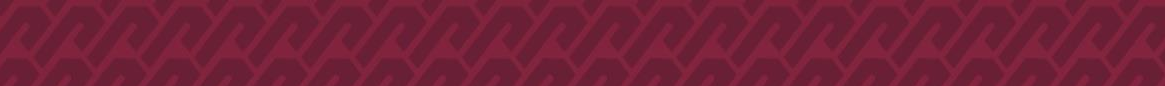 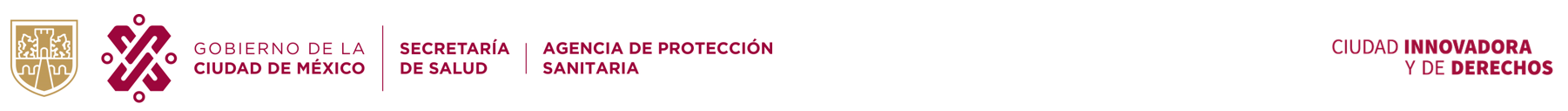 CLORACIÓN CON HIPOCLORITO DE CALCIO
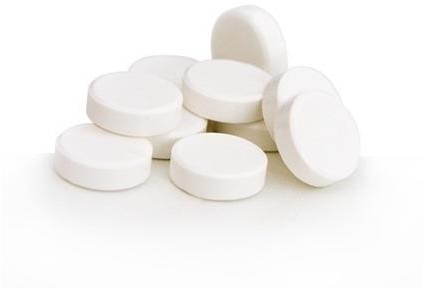 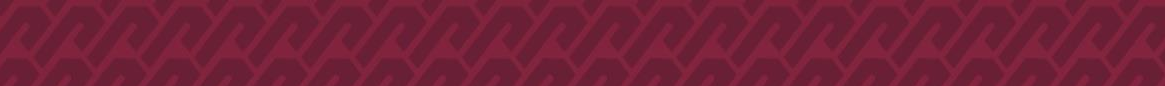 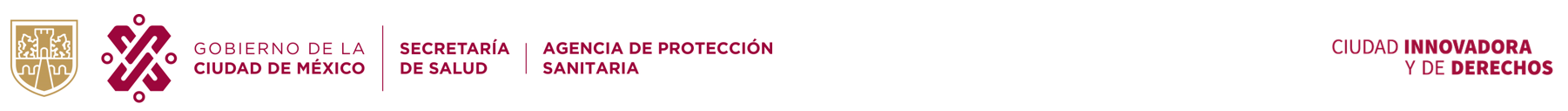 MÉTODOS DE DESINFECCIÓN DEL AGUA
Cloración con hipoclorito de calcio.
El uso de hipoclorito de calcio en pastillas, es una forma muy fácil de desinfección del agua en grandes  cantidades.

Usar en cisterna o tinaco previamente lavado y desinfectado.

A una botella de plástico grande, hazle múltiples perforaciones pequeñas con un desarmador.

Agrega a la botella una pastilla de hipoclorito de 7 gr por cada 3000 litros que tenga el depósito de  almacenamiento.
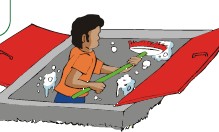 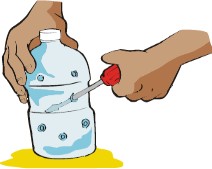 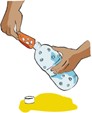 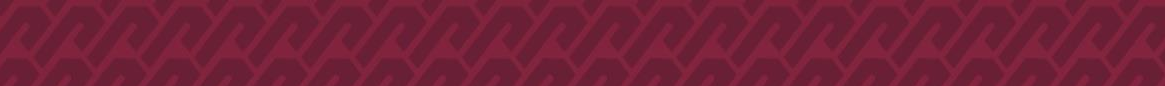 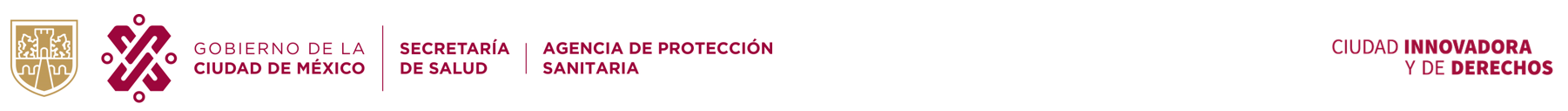 Cerrar la botella con su tapa.

Amarrar a la boca de la botella, una cuerda tan larga como la profundidad de la cisterna y una  extensión adicional para amarrarla a un lado de la cisterna.

Introducir la botella a la cisterna y deja que se llene de agua, hasta que se sumerja a la parte más  profunda y quede la botella parada.

Renovar la botella cada 6 días si el depósito de agua es de 3000 litros.
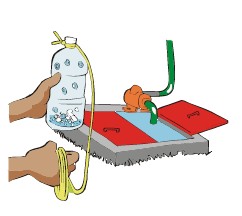 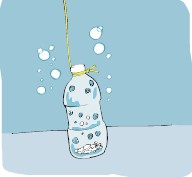 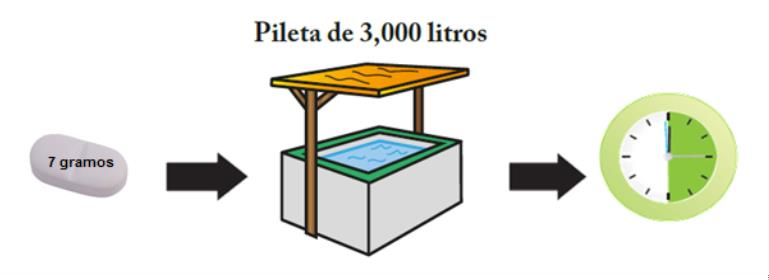 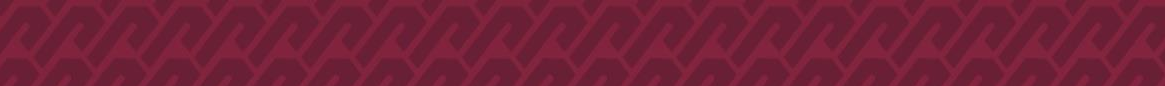 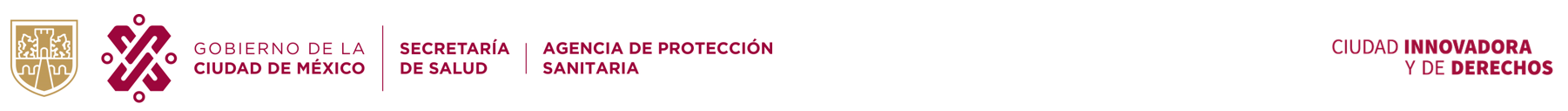 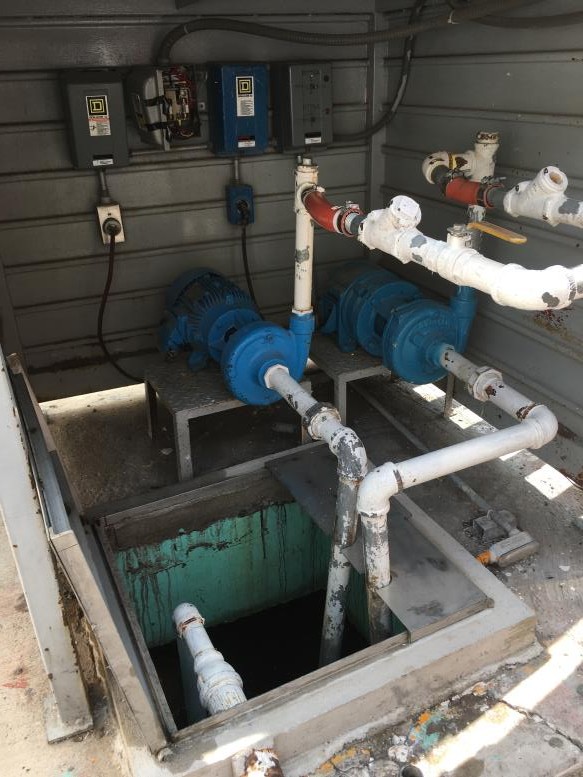 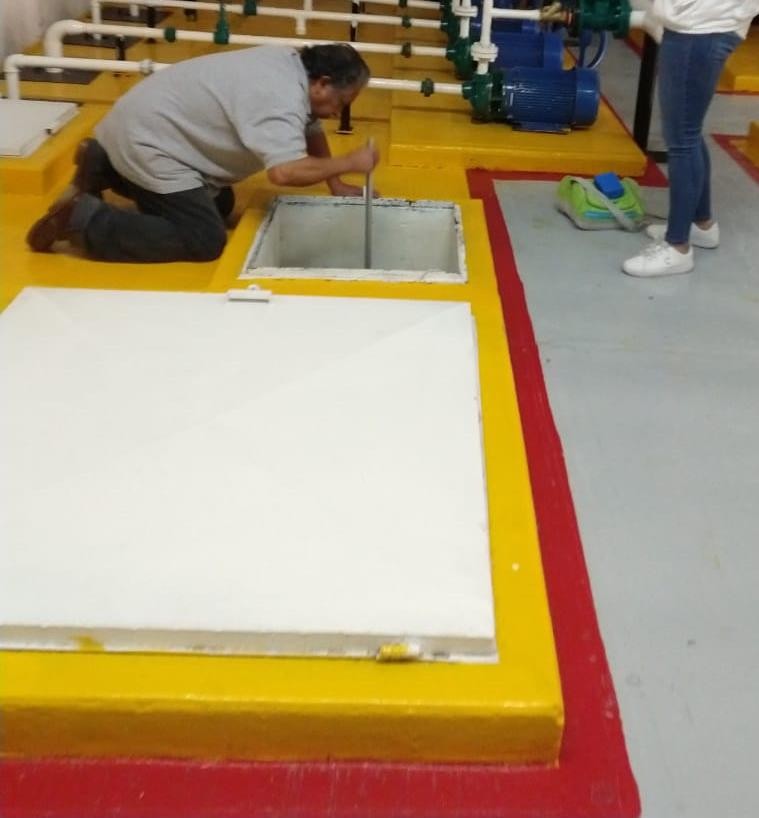 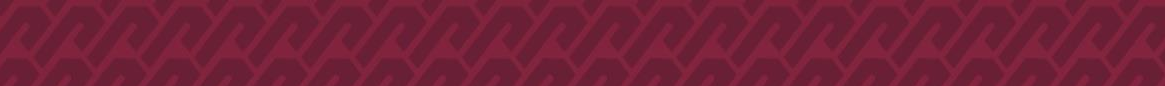 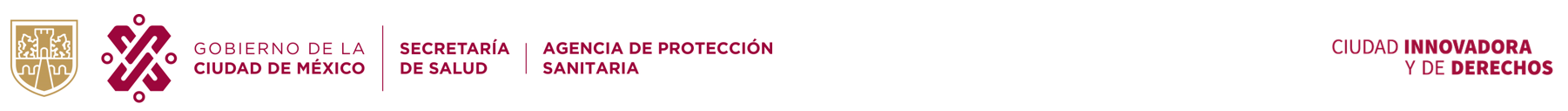 Gracias
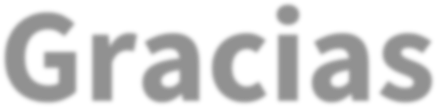 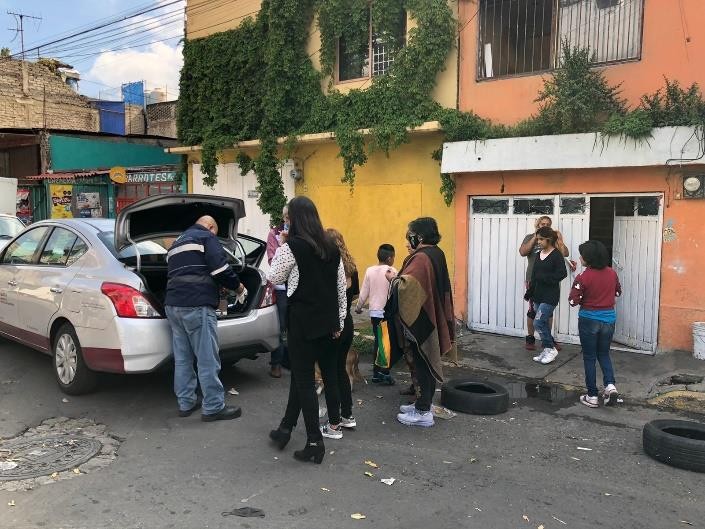 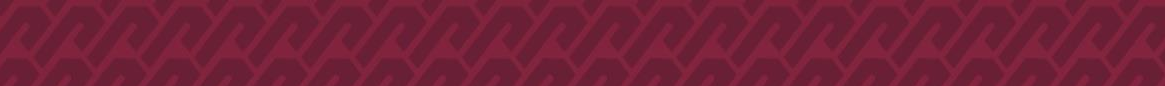 Mtro. Javier Santillán Moncayo
Coordinador de Fomento Sanitario, Análisis y Comunicación de  Riesgos
Coordinador de Atención a Emergencias Sanitarias  emergencias.agepsa@cdmx.gob.mx
Tel. 55 5038 1700 Ext. 5812
AGENCIA DE PROTECCIÓN SANITARIA DEL GOBIERNO  DE LA CIUDAD DE MÉXICO
Av. Insurgentes Norte No. 423, colonia San Simón Tolnahuac,
Alcaldía Cuauhtémoc, C.P. 06900, Ciudad de México
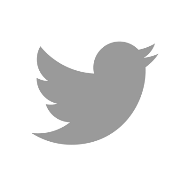 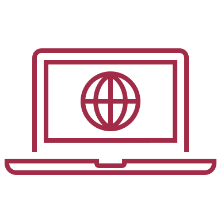 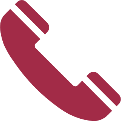 55 5740 0706
@AGSANITARIA
www.agepsa.cdmx.gob.mx
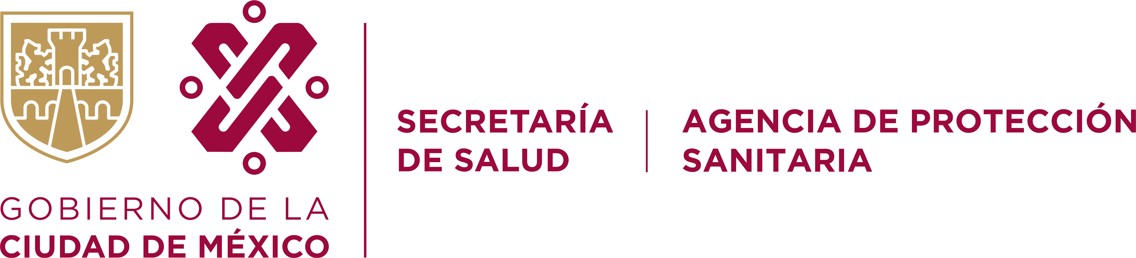 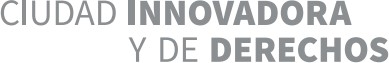